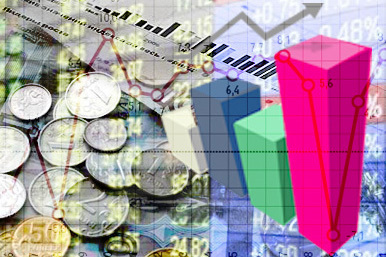 ASPECTOS ECONOMICOS Y COMERCIALES
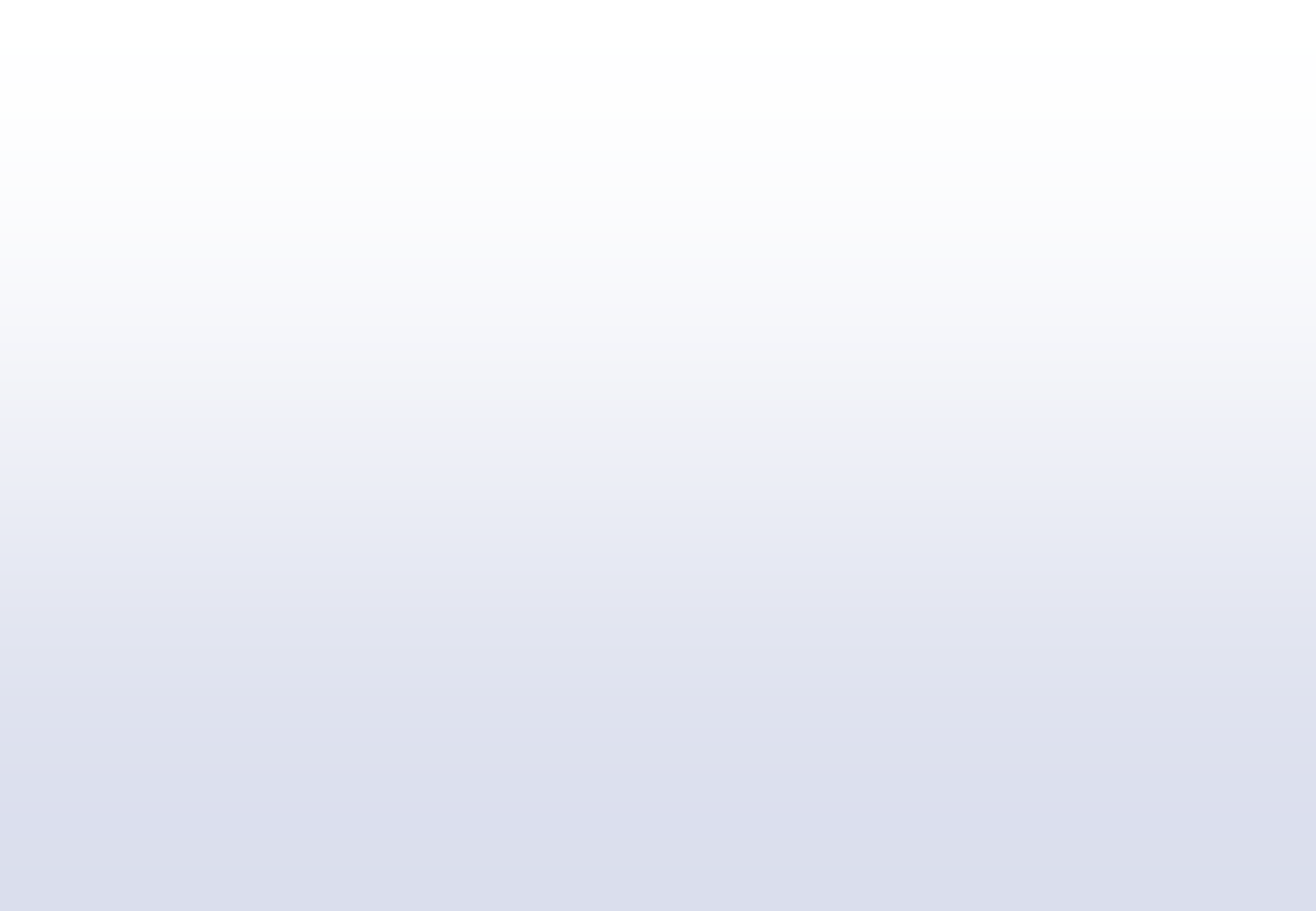 PAÍSES MIEMBROS
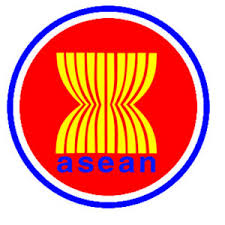 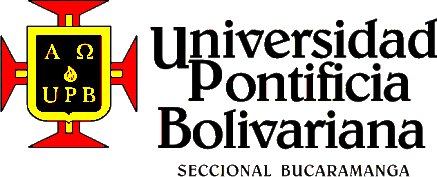 Este
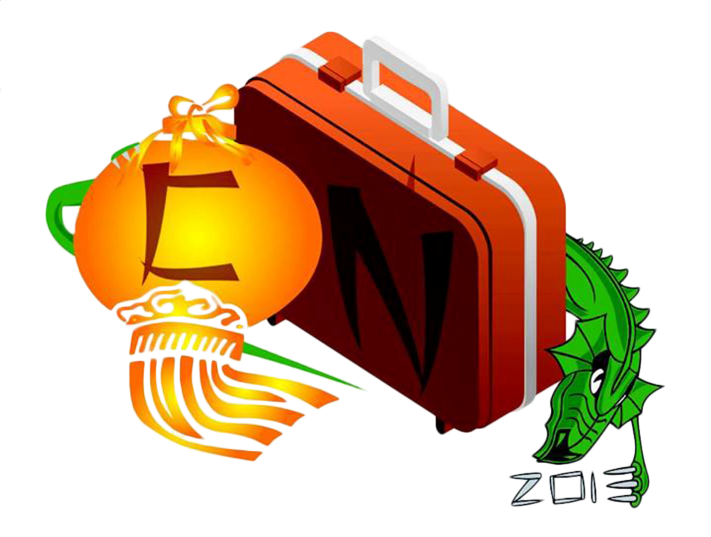 Camboya
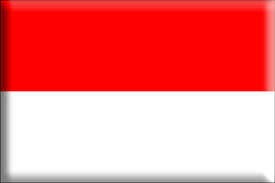 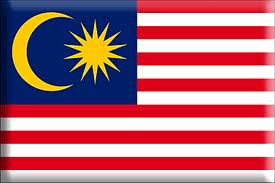 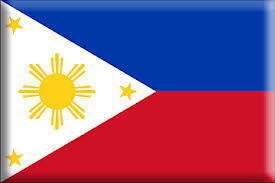 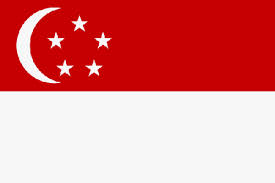 Laos
Birmania
Vietnam
ASPECTOS ECONOMICOS 
Y COMERCIALES
Asociación de Naciones del Sudeste Asiático
Laura Carolina Blanco Calixto
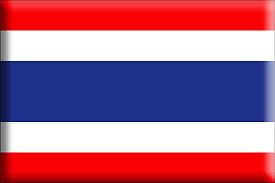 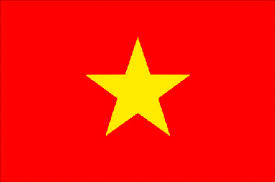 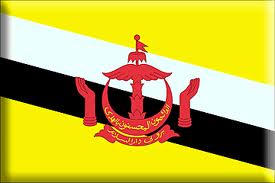 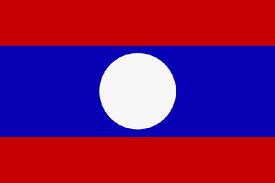 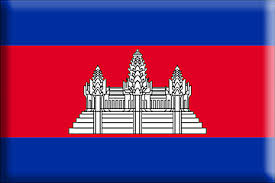 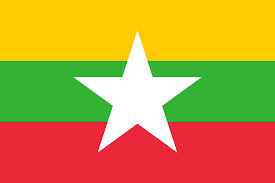 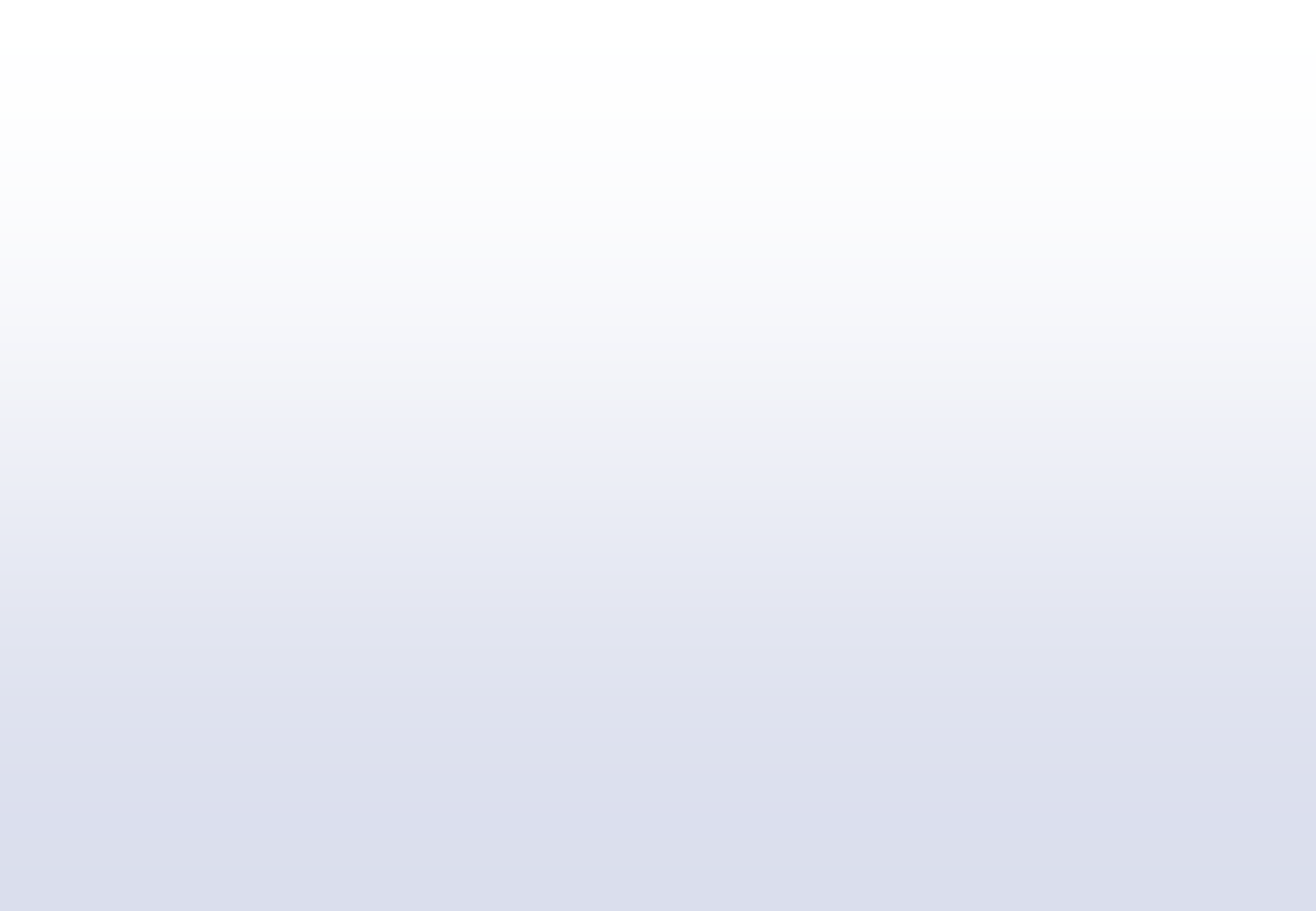 HISTORIA
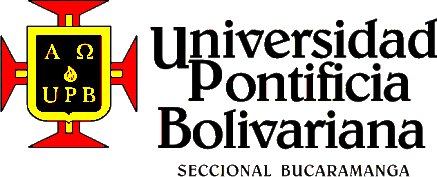 La Asociación de Naciones del Sudeste Asiático o ASEAN, se estableció el 8 de agosto  en Bangkok, Tailandia, con la firma de la Declaración de la ASEAN (Declaración de Bangkok)
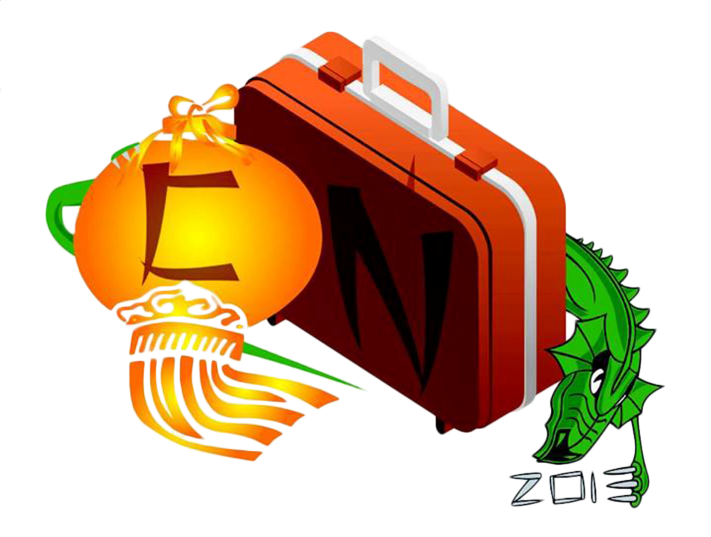 Brunei Darussalam se unió el 7 de enero de 1984 y Vietnam el 28 de julio 1995
República Democrática Popular Lao y Birmania  el 23 de julio de 1997, y Camboya el 30 de abril de 1999, que constituyen lo que hoy son los diez Estados miembros de la ASEAN.
ASPECTOS ECONOMICOS 
Y COMERCIALES
Asociación de Naciones del Sudeste Asiático
Laura Carolina Blanco Calixto
La Carta de la ASEAN entró en vigor el 15 de diciembre  . Una reunión de los ministros de Exteriores de la ASEAN se celebró en la Secretaría de la ASEAN en Yakarta
2008
www.asean.org/asean/about-asean
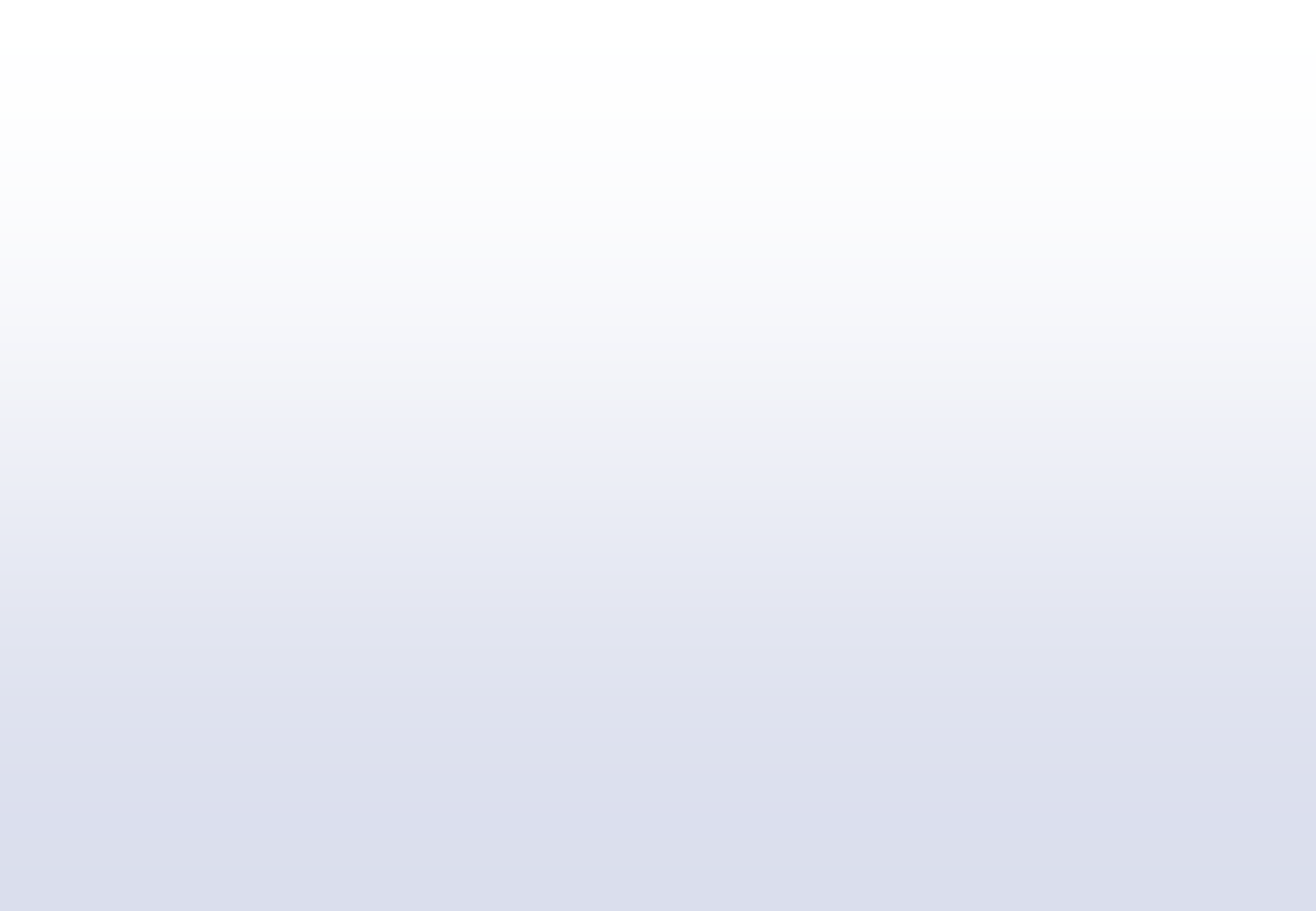 GEOECONOMIA
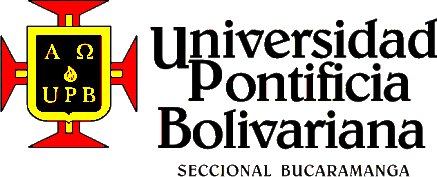 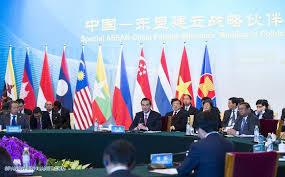 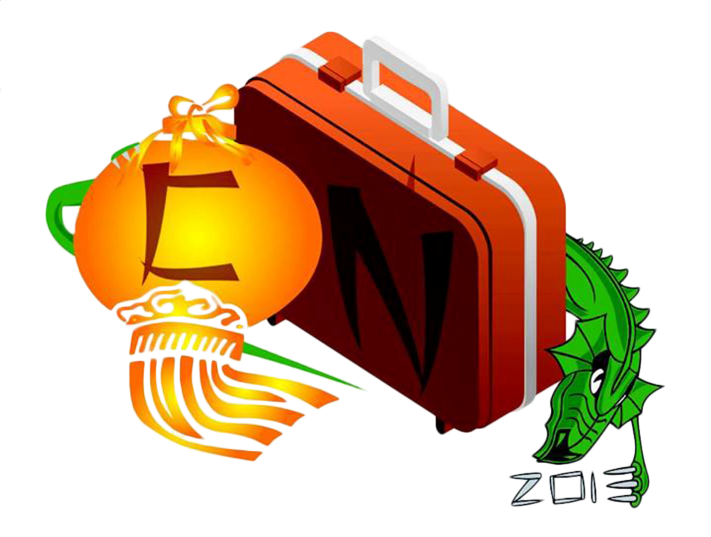 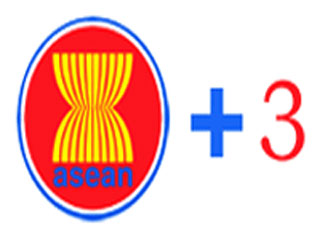 ASPECTOS ECONOMICOS 
Y COMERCIALES
Asociación de Naciones del Sudeste Asiático
Laura Carolina Blanco Calixto
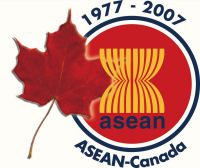 www.asean.org/asean/about-asean
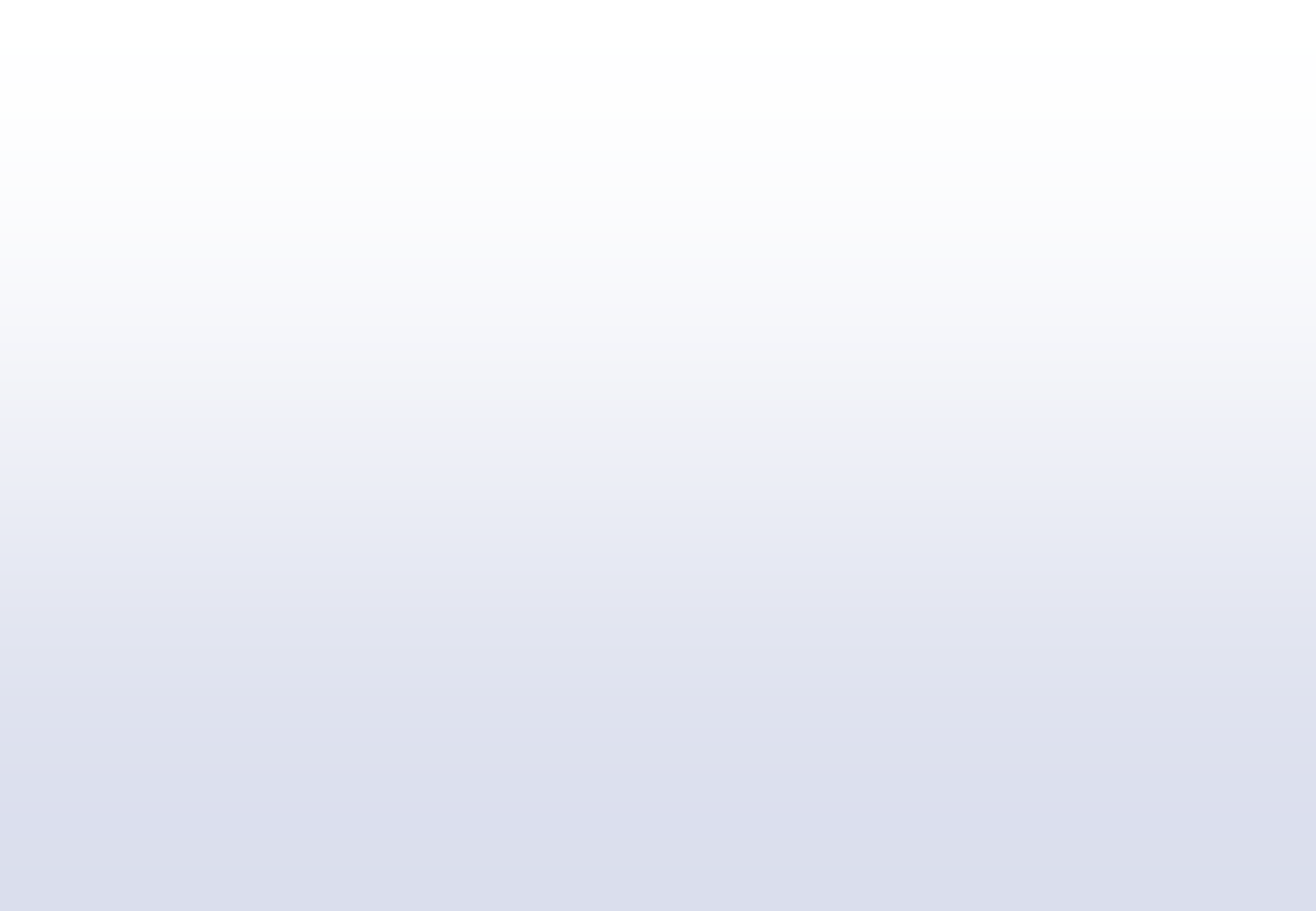 GEOECONOMIA
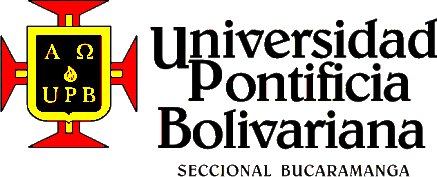 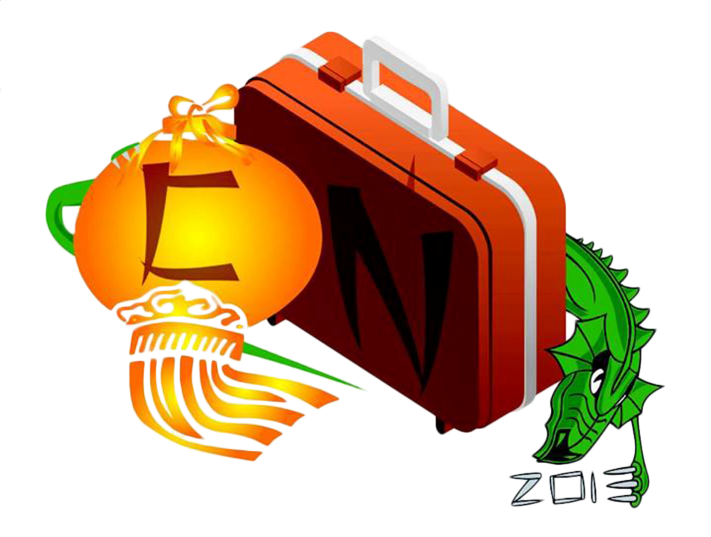 ASPECTOS ECONOMICOS 
Y COMERCIALES
Asociación de Naciones del Sudeste Asiático
Laura Carolina Blanco Calixto
Colaborar más eficazmente para la mayor utilización de su agricultura y de las industrias, la expansión de su comercio, incluyendo el estudio de los problemas del comercio internacional de productos básicos.
www.asean.org/asean/about-asean
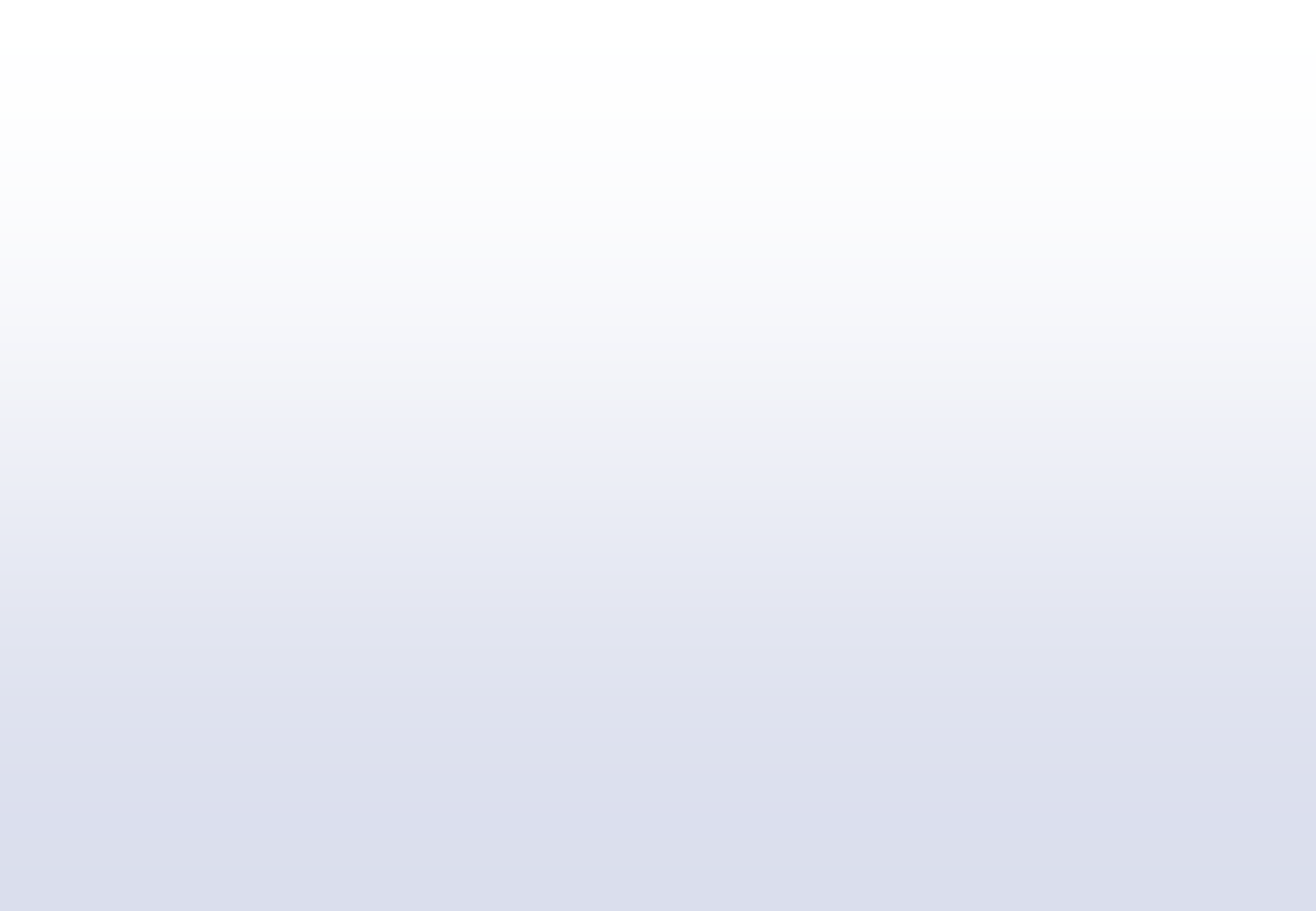 LOGROS
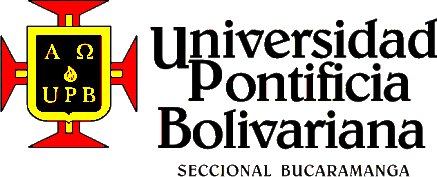 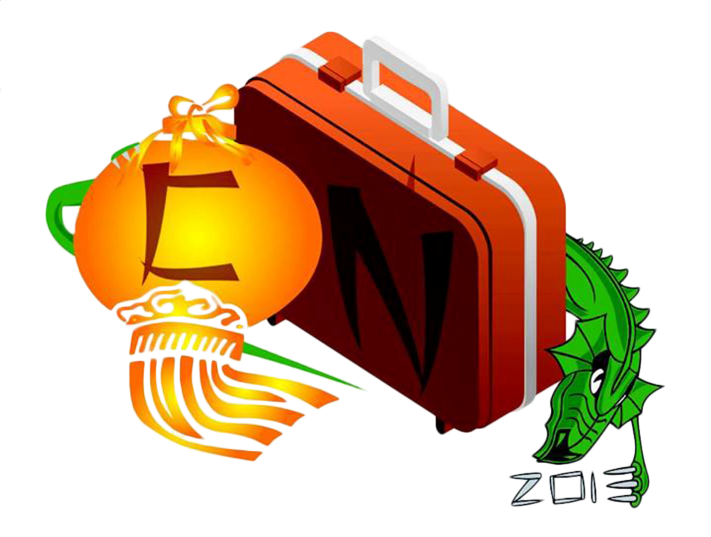 ASPECTOS ECONOMICOS 
Y COMERCIALES
Asociación de Naciones del Sudeste Asiático
Laura Carolina Blanco Calixto
www.asean.org/asean/about-asean
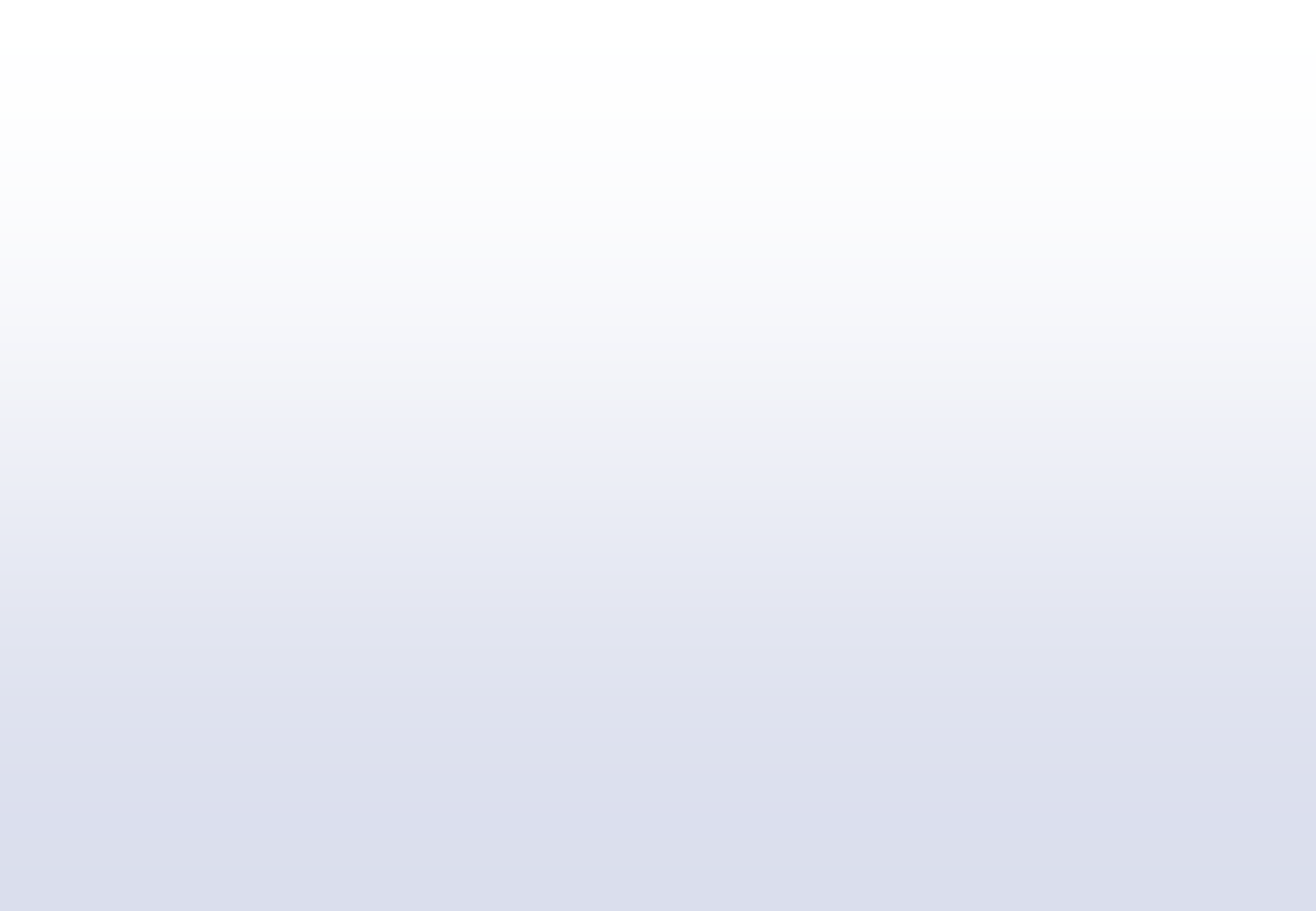 PAÍSES MIEMBROS
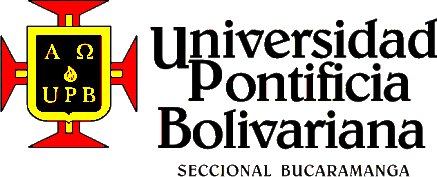 Este
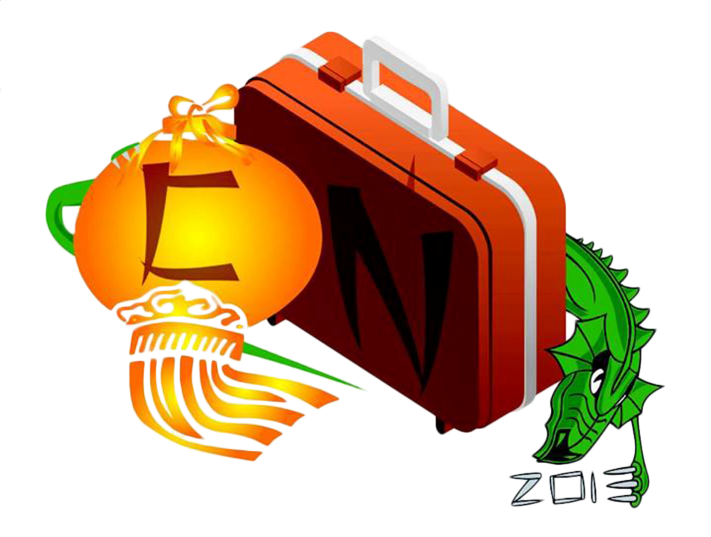 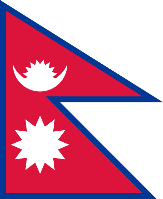 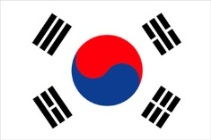 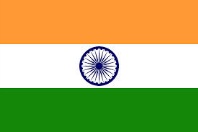 ASPECTOS ECONOMICOS 
Y COMERCIALES
Acuerdo Comercial Asia-Pacifico
Andrés Felipe Pinto Mayorga
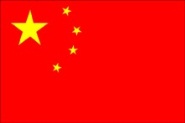 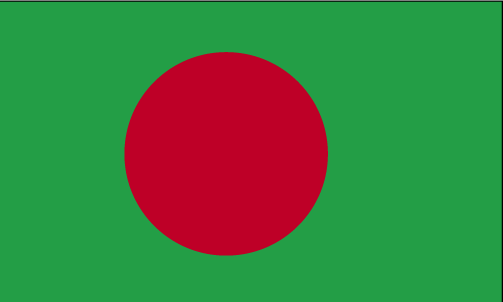 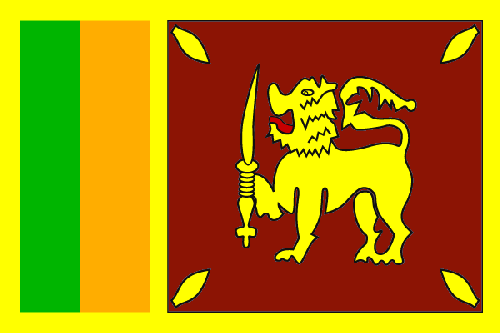 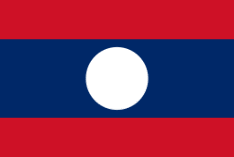 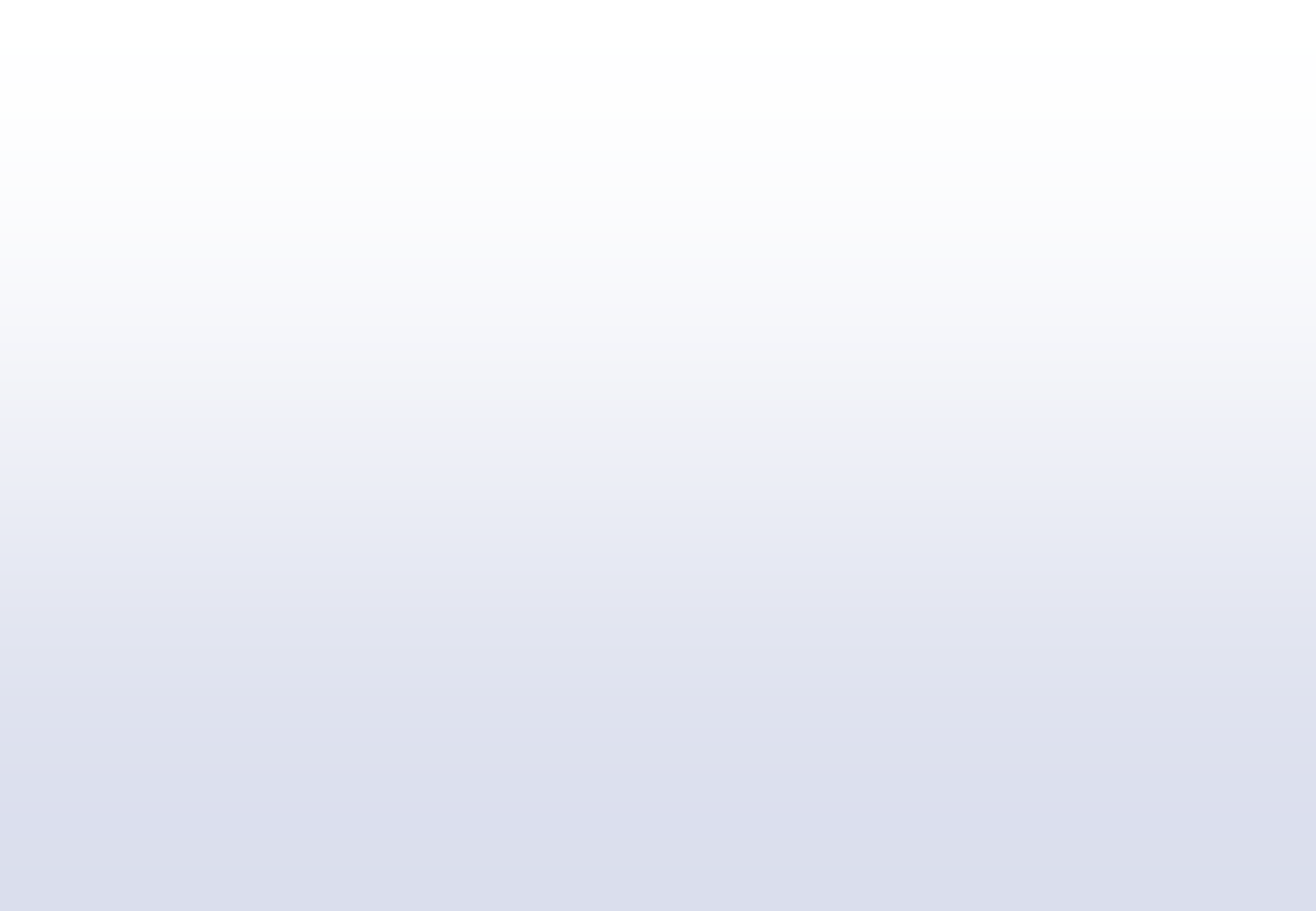 HISTORIA
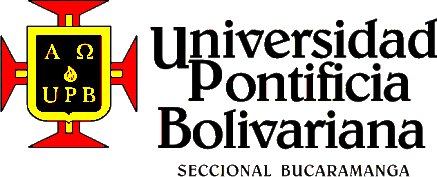 Fue firmado el Acuerdo Comercial Asia - Pacífico ( APTA) , llamado anteriormente Acuerdo de Bangkok
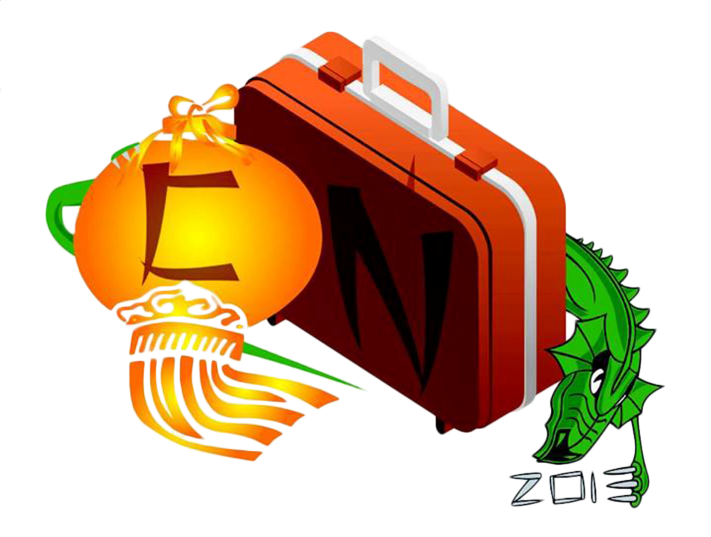 Se adopto  el Acuerdo Marco de Promoción , Protección y Liberalización de la Inversión y el Acuerdo Marco sobre la Facilitación del Comercio
ASPECTOS ECONOMICOS 
Y COMERCIALES
Acuerdo Comercial Asia-Pacifico
Andrés Felipe Pinto Mayorga
Los Estados participantes firmaron el Acuerdo Marco para la Promoción y la liberalización del comercio de servicios
www.unescap.org/tid/apta.asp
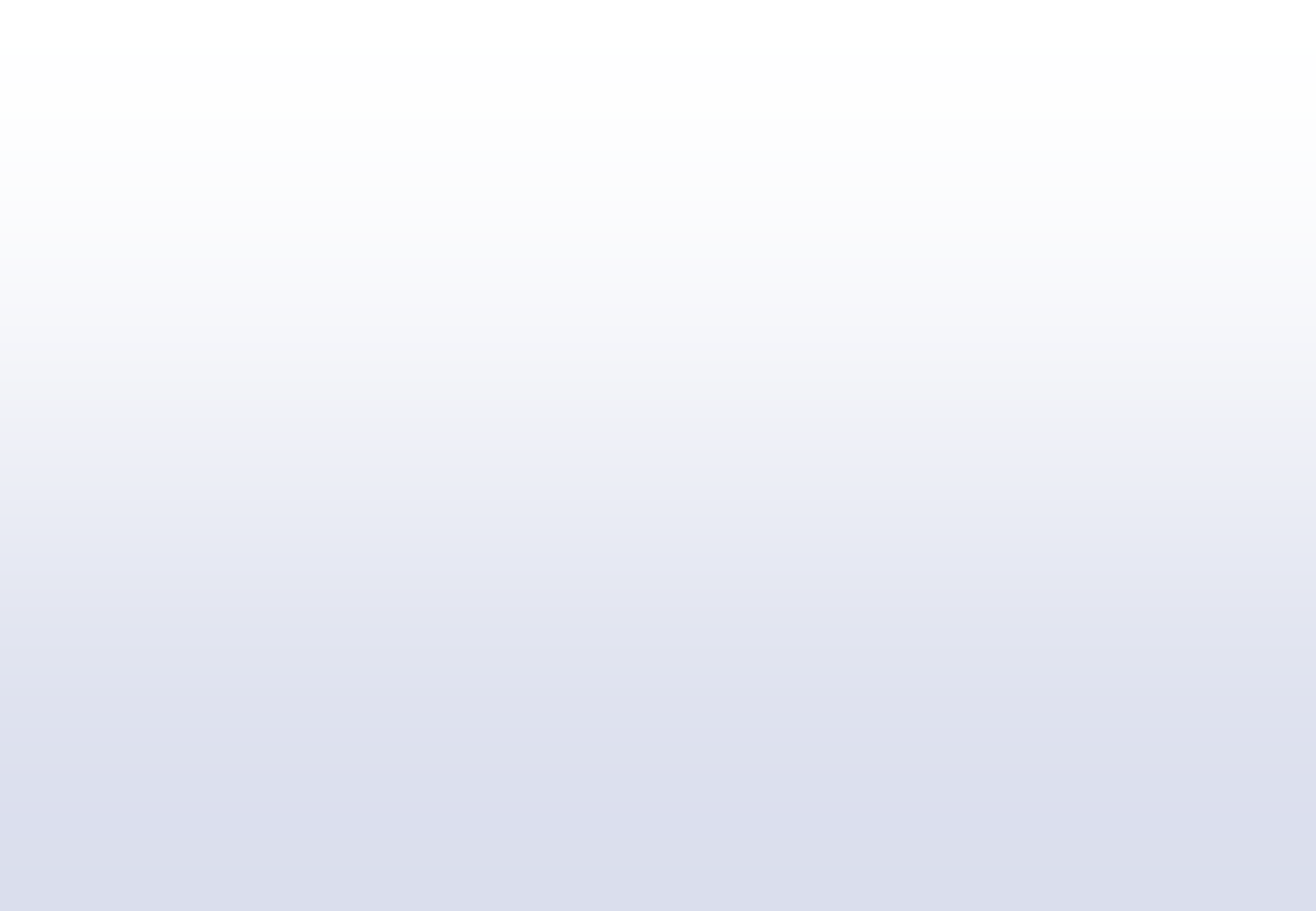 GEOECONOMIA
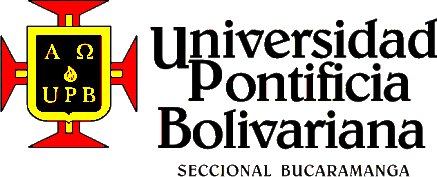 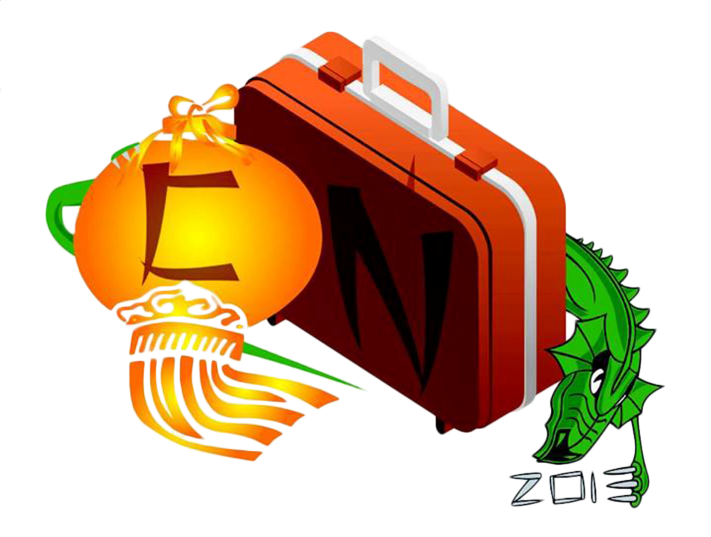 ASPECTOS ECONOMICOS 
Y COMERCIALES
Acuerdo Comercial Asia-Pacifico
Andrés Felipe Pinto Mayorga
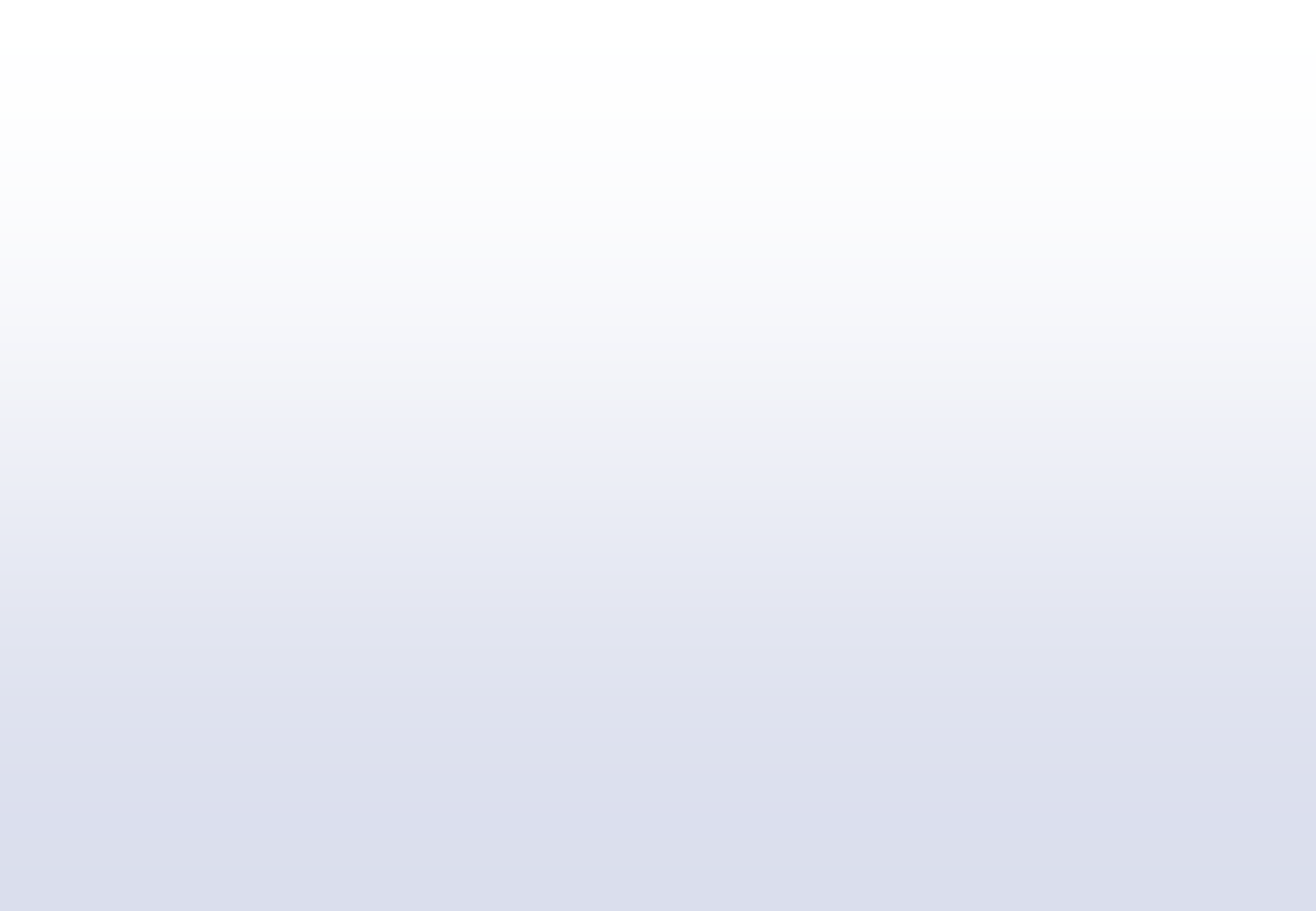 OBJETIVOS
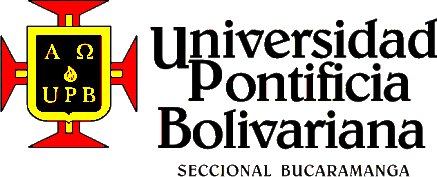 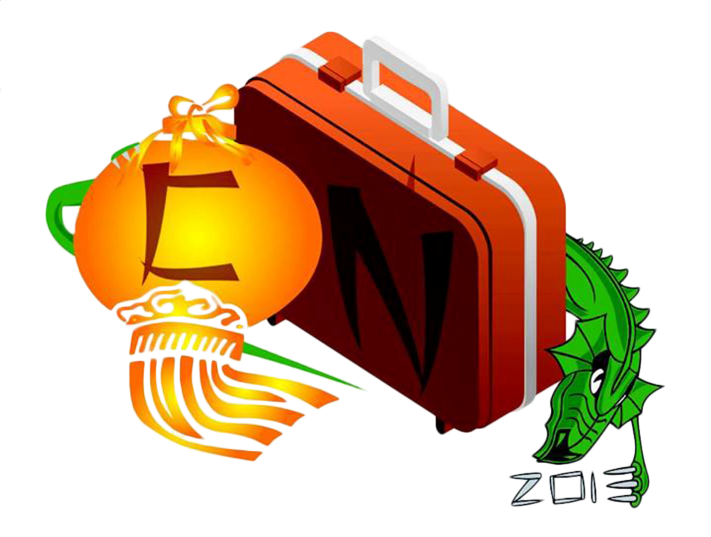 Tener la posibilidad de ampliarse a otras sub -regiones , incluyendo Asia Central y el Pacífico
ASPECTOS ECONOMICOS 
Y COMERCIALES
Acuerdo Comercial Asia-Pacifico
Andrés Felipe Pinto Mayorga
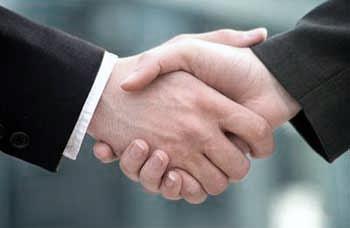 http://www.casaasia.es/triangulacion/organiz/saarc.pdf
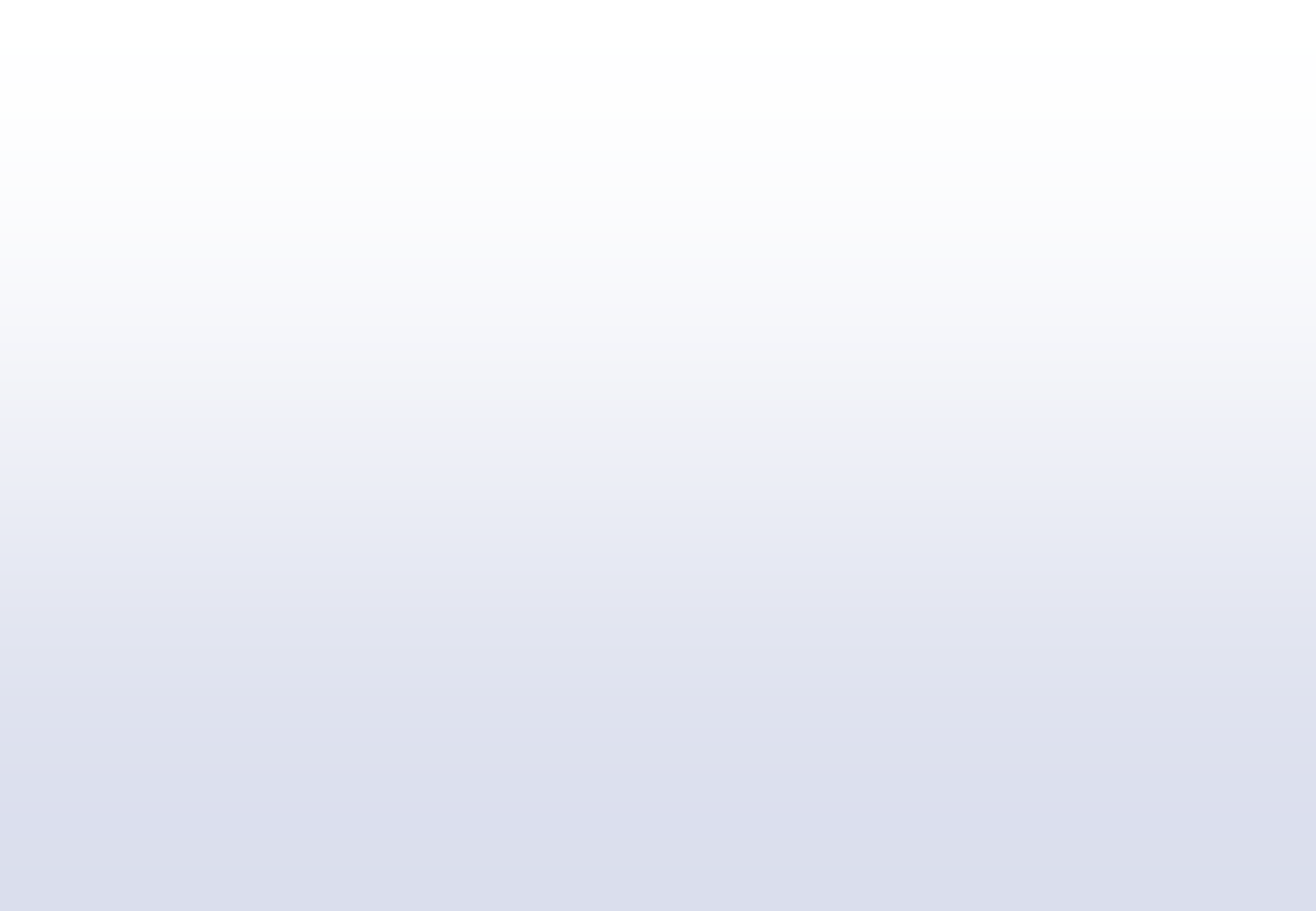 LOGROS
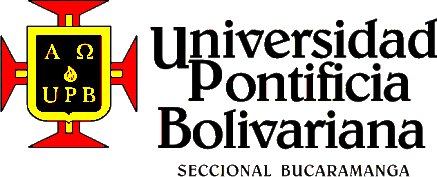 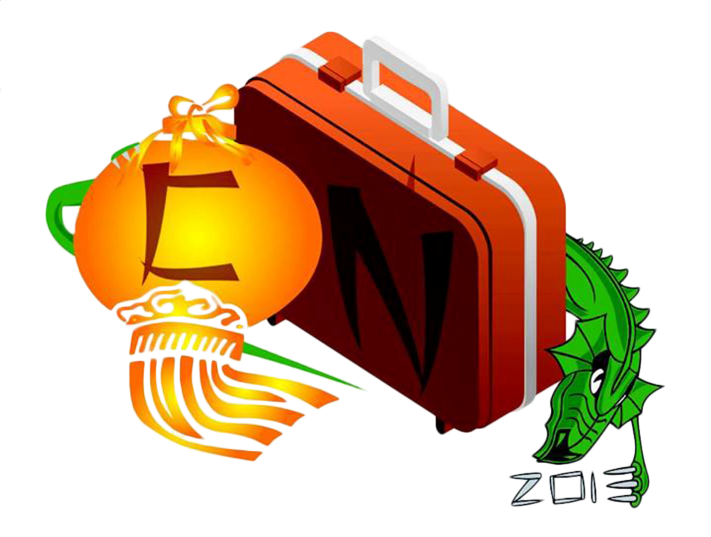 ASPECTOS ECONOMICOS 
Y COMERCIALES
Acuerdo Comercial Asia-Pacifico
Andrés Felipe Pinto Mayorga
http://www.reingex.com/APTA-Acuerdo-Asia-Pacifico.shtml
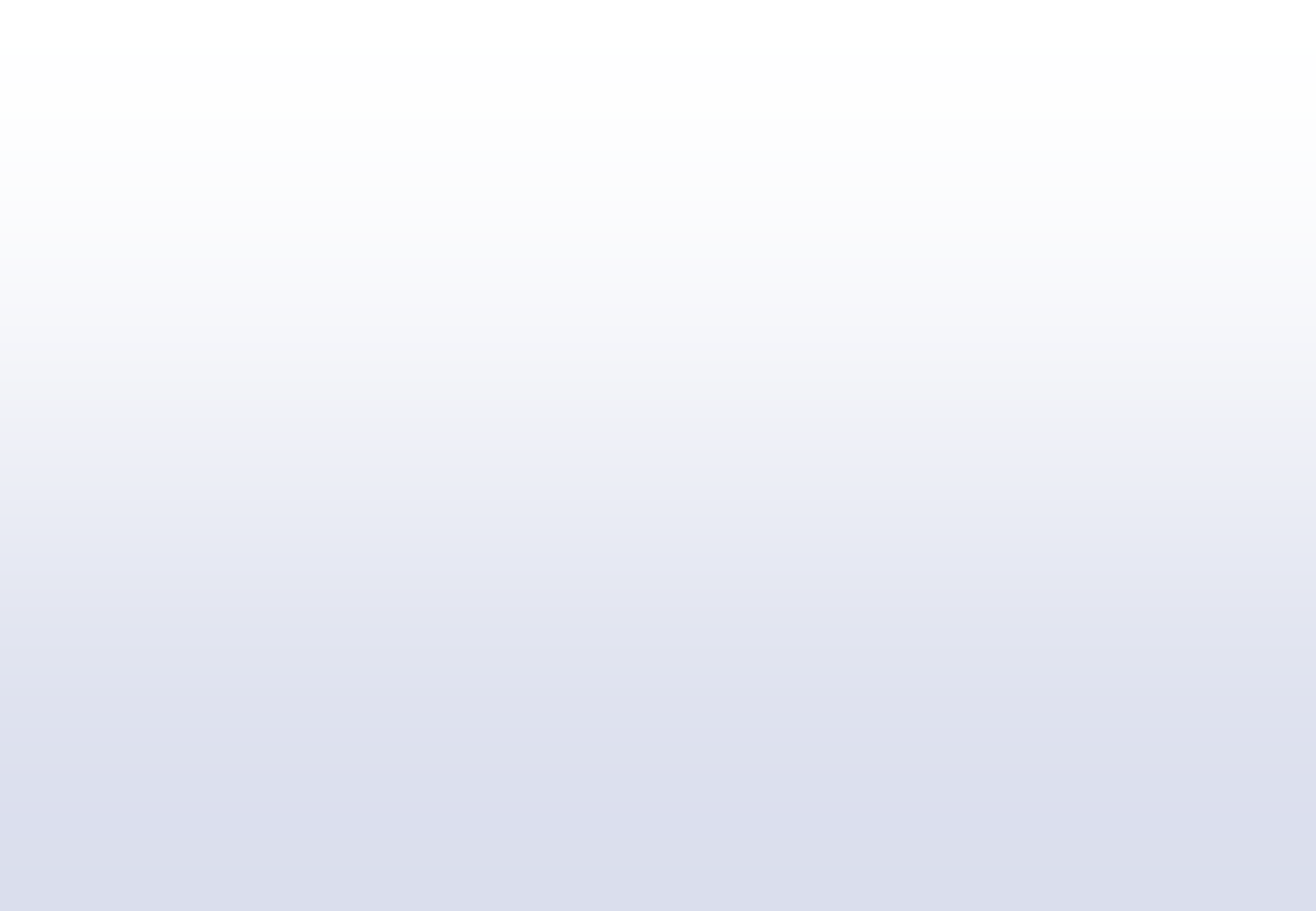 PAÍSES MIEMBROS
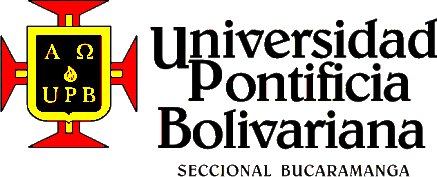 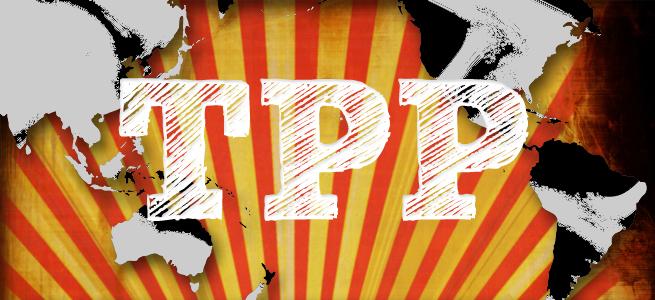 TPP
Este
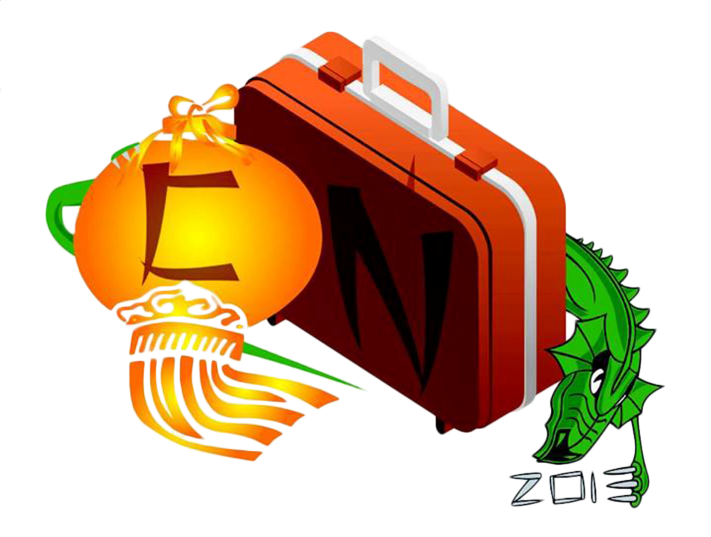 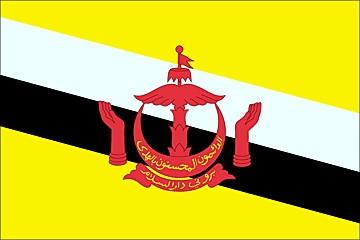 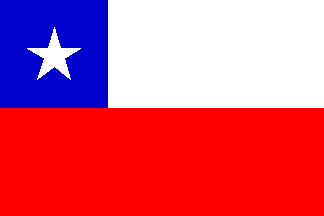 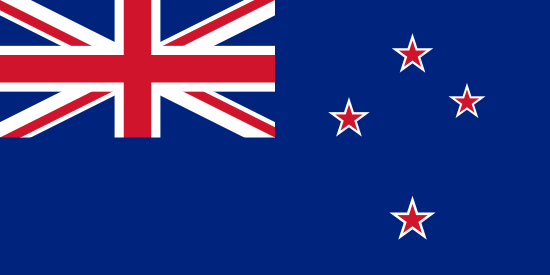 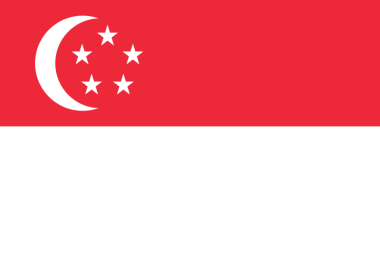 ASPECTOS ECONOMICOS 
Y COMERCIALES
Acuerdo Estratégico Transpacífico de Asociación Económica
Juan Guillermo Hoyos Rincón
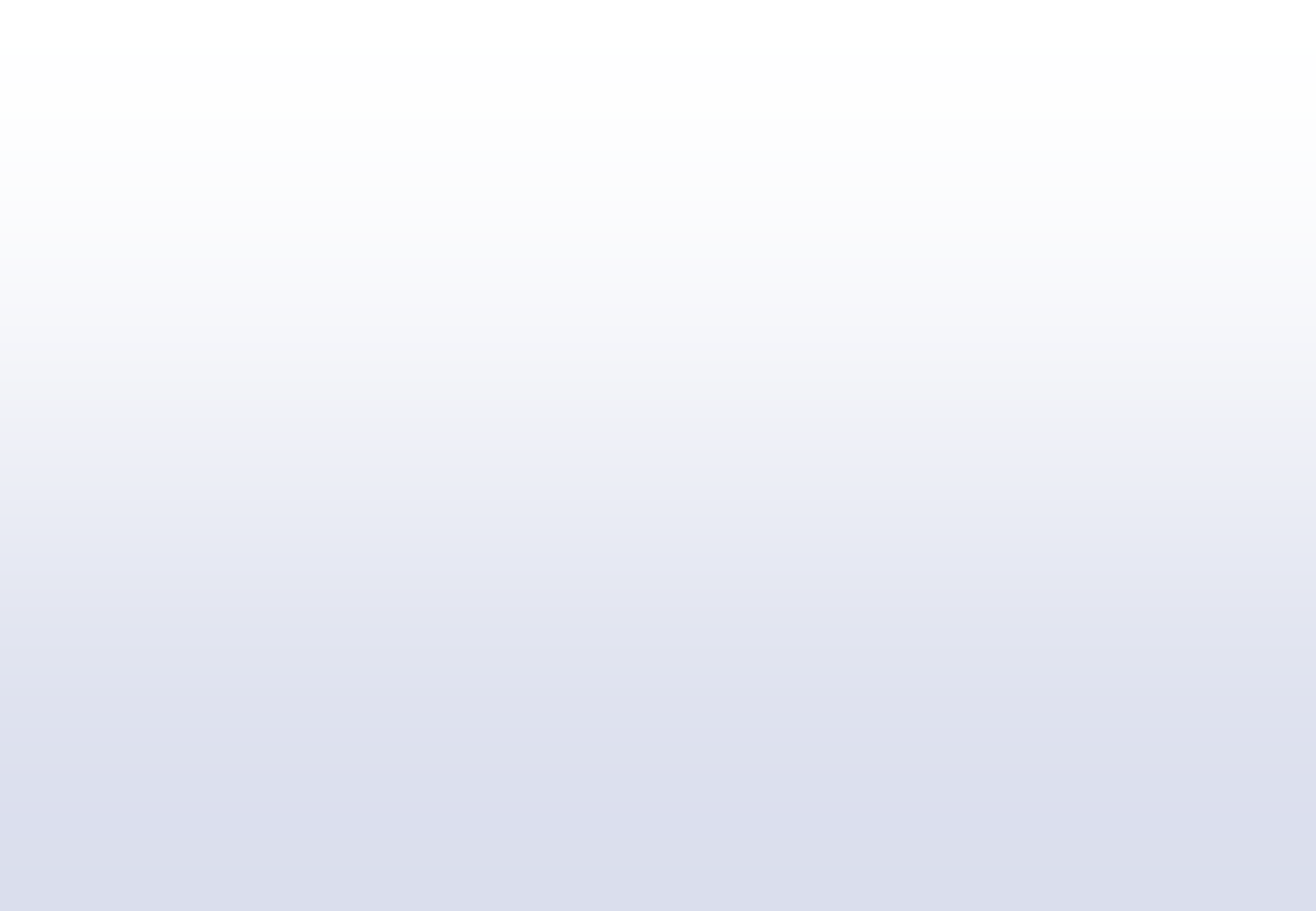 HISTORIA
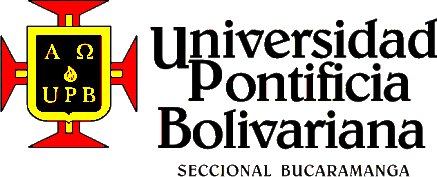 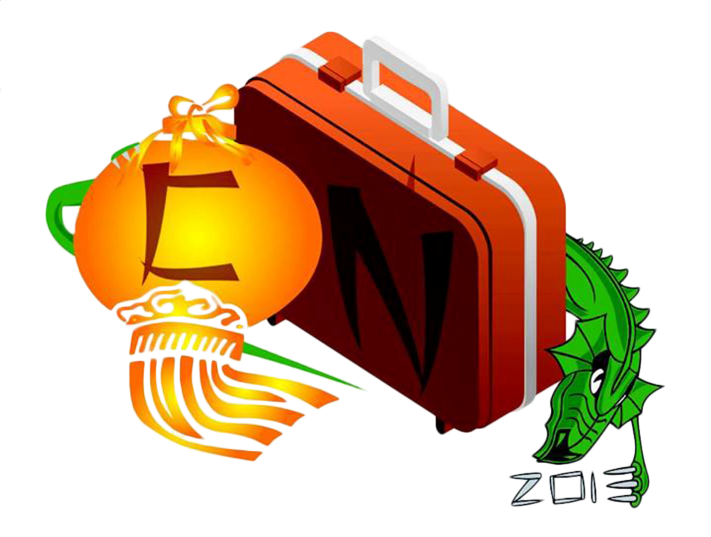 ASPECTOS ECONOMICOS 
Y COMERCIALES
Acuerdo Estratégico Transpacífico de Asociación Económica
Juan Guillermo Hoyos Rincón
http://www.lagosweber.cl
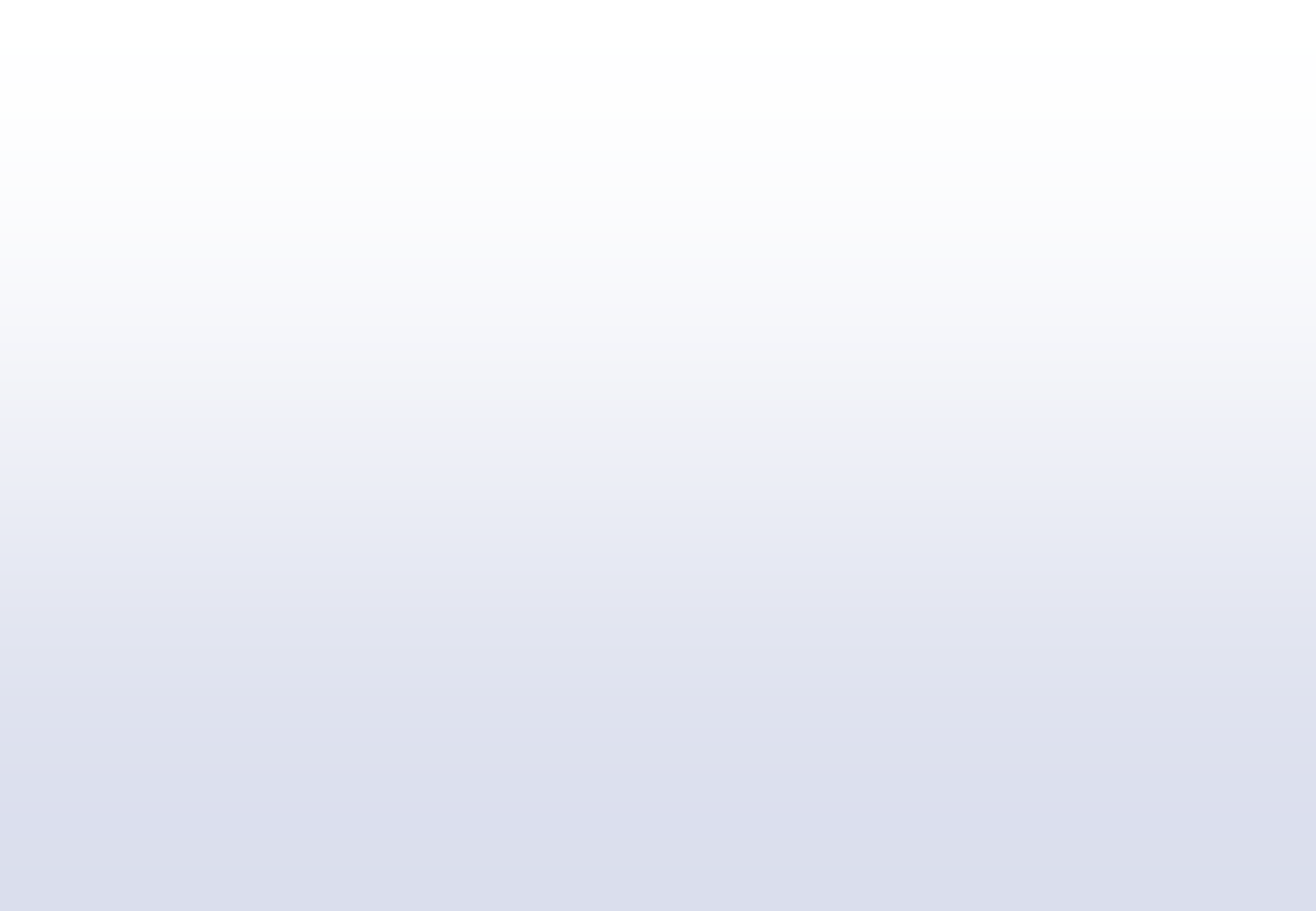 GEOECONOMIA
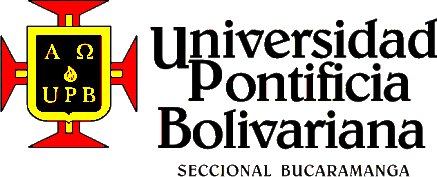 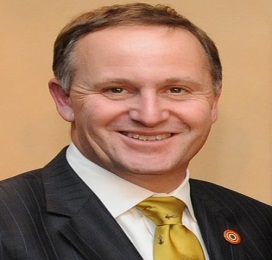 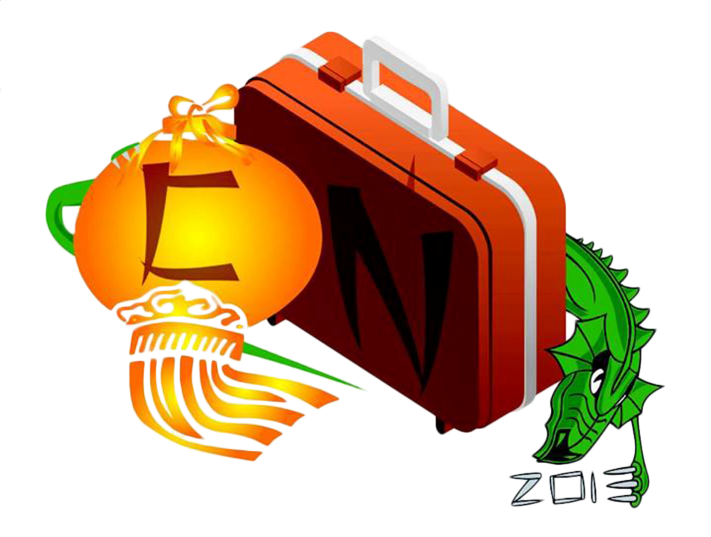 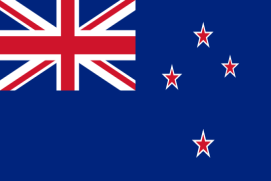 Brunéi
ASPECTOS ECONOMICOS 
Y COMERCIALES
Acuerdo Estratégico Transpacífico de Asociación Económica
Juan Guillermo Hoyos Rincón
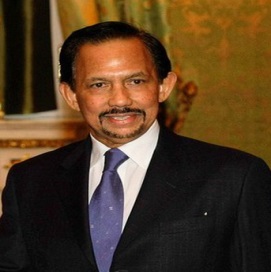 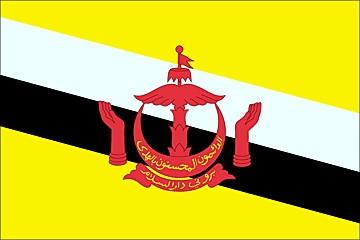 http://www.sice.oas.org/TPD/CHL_Asia/Studies/Eval_4s.pdf
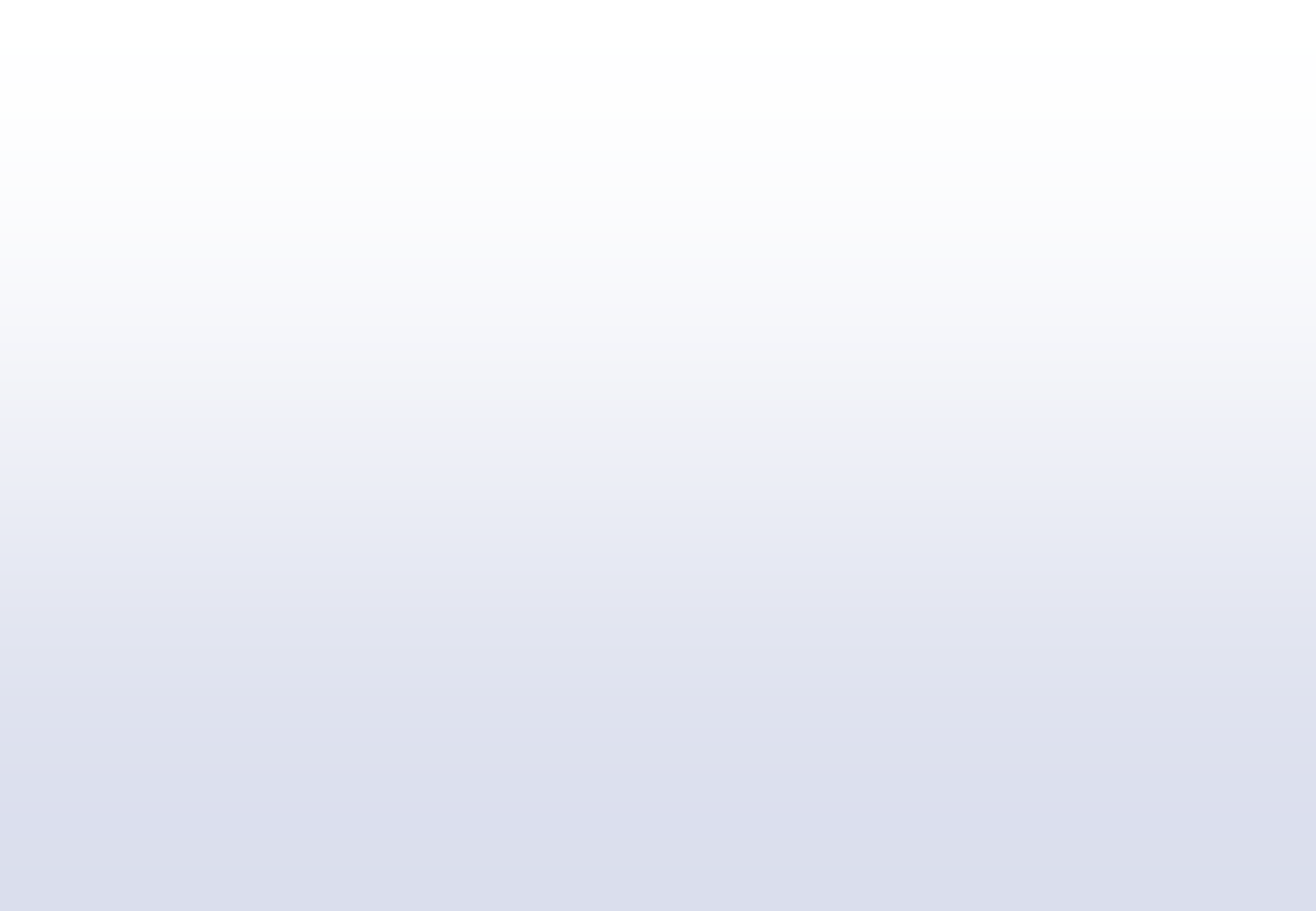 OBJETIVOS
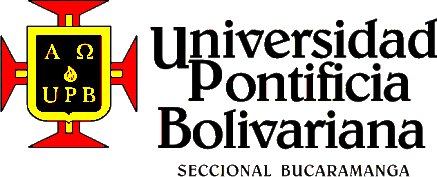 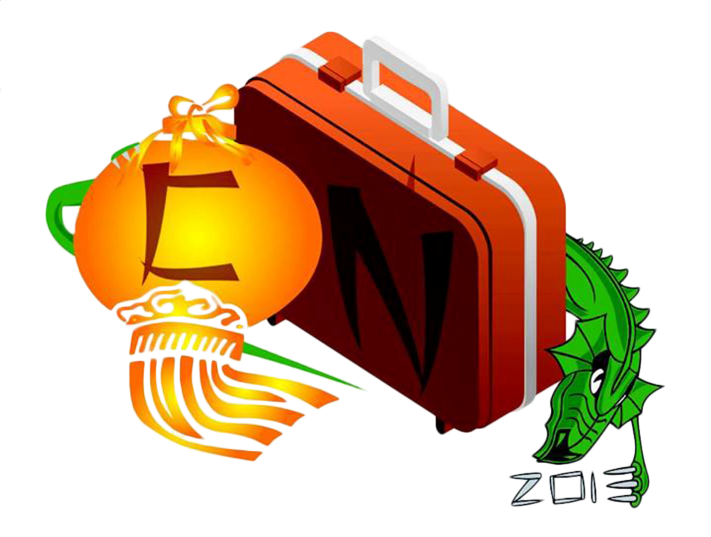 ASPECTOS ECONOMICOS 
Y COMERCIALES
Acuerdo Estratégico Transpacífico de Asociación Económica
Juan Guillermo Hoyos Rincón
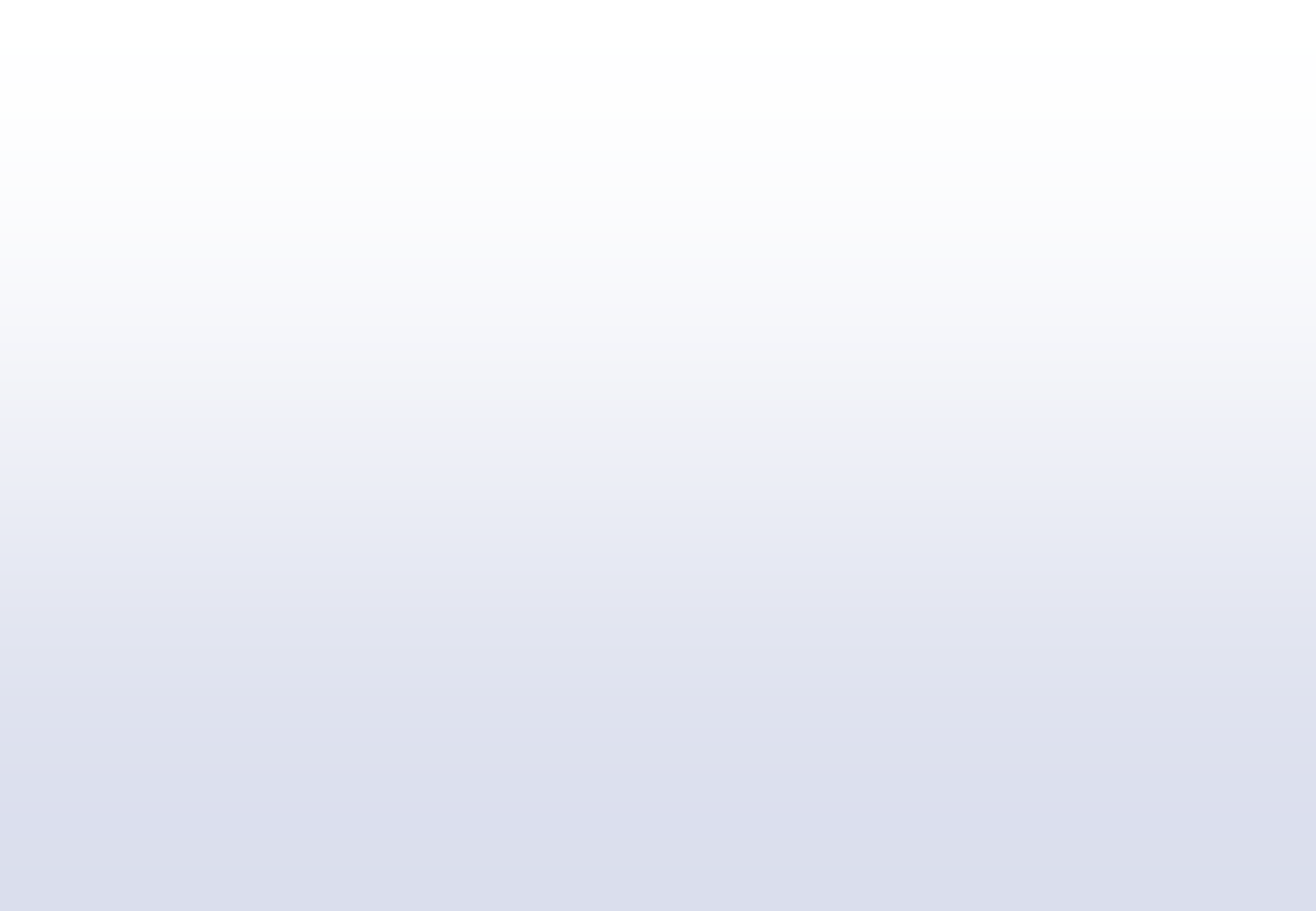 LOGROS
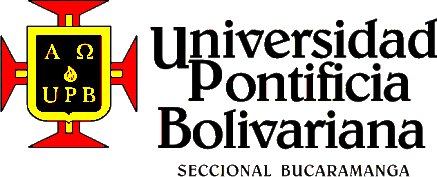 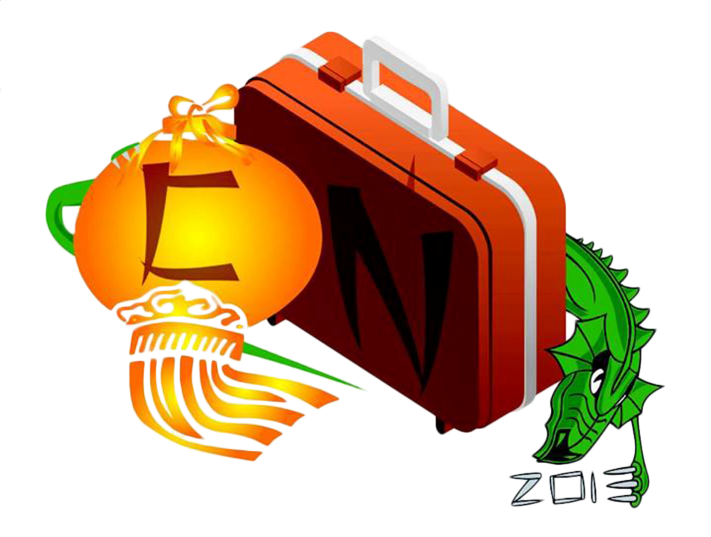 ASPECTOS ECONOMICOS 
Y COMERCIALES
Acuerdo Estratégico Transpacífico de Asociación Económica
Juan Guillermo Hoyos Rincón
http://es.wikipedia.org/wiki/Acuerdo_Estrat%C3%A9gico_Trans-Pac%C3%ADfico_de_Asociaci%C3%B3n_Econ%C3%B3mica
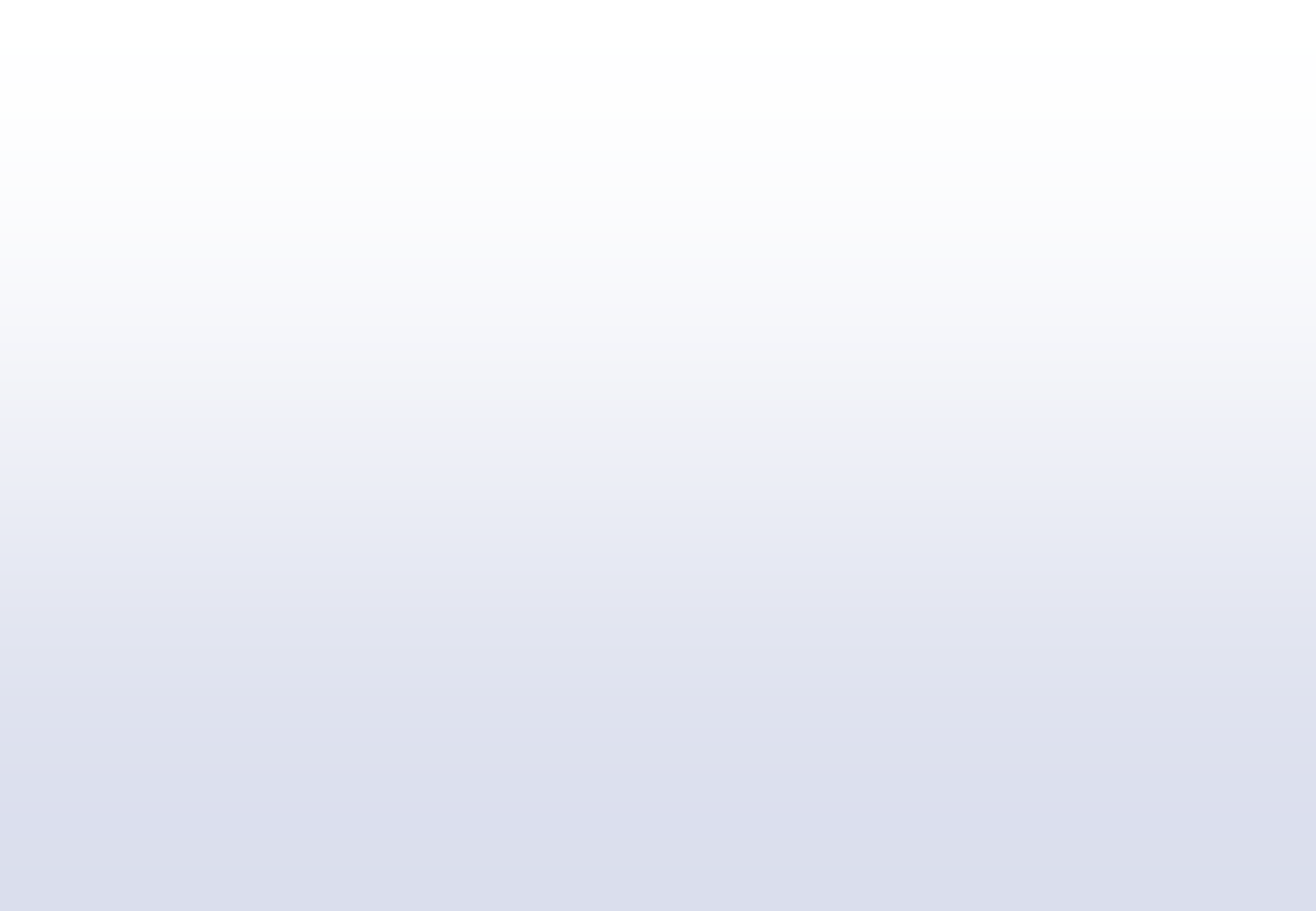 PAÍSES MIEMBROS
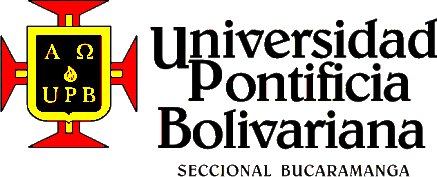 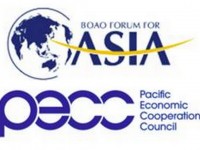 PECC
Este
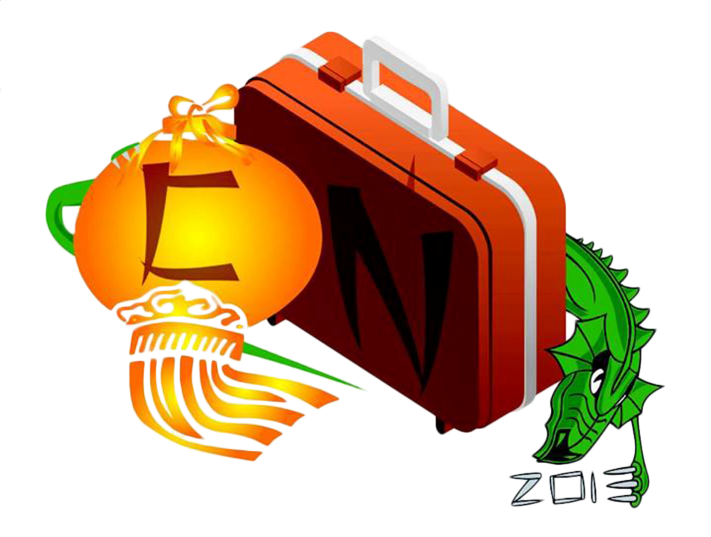 Brunei Darussalam
Canadá
Chile
China
Australia
Hong Kong
Estados Unidos
Colombia
Ecuador
Corea del Sur
Indonesia
Japón
Malasia
México
Mongolia
ASPECTOS ECONOMICOS 
Y COMERCIALES
Consejo de Cooperación Económica del Pacifico 
Andrés Felipe Cornejo
Nueva Zelanda
Perú
Filipinas
Singapur
Foro Islas del Pacífico
Taiwán
Tailandia
Vietnam
http://www.reingex.com/PEEC
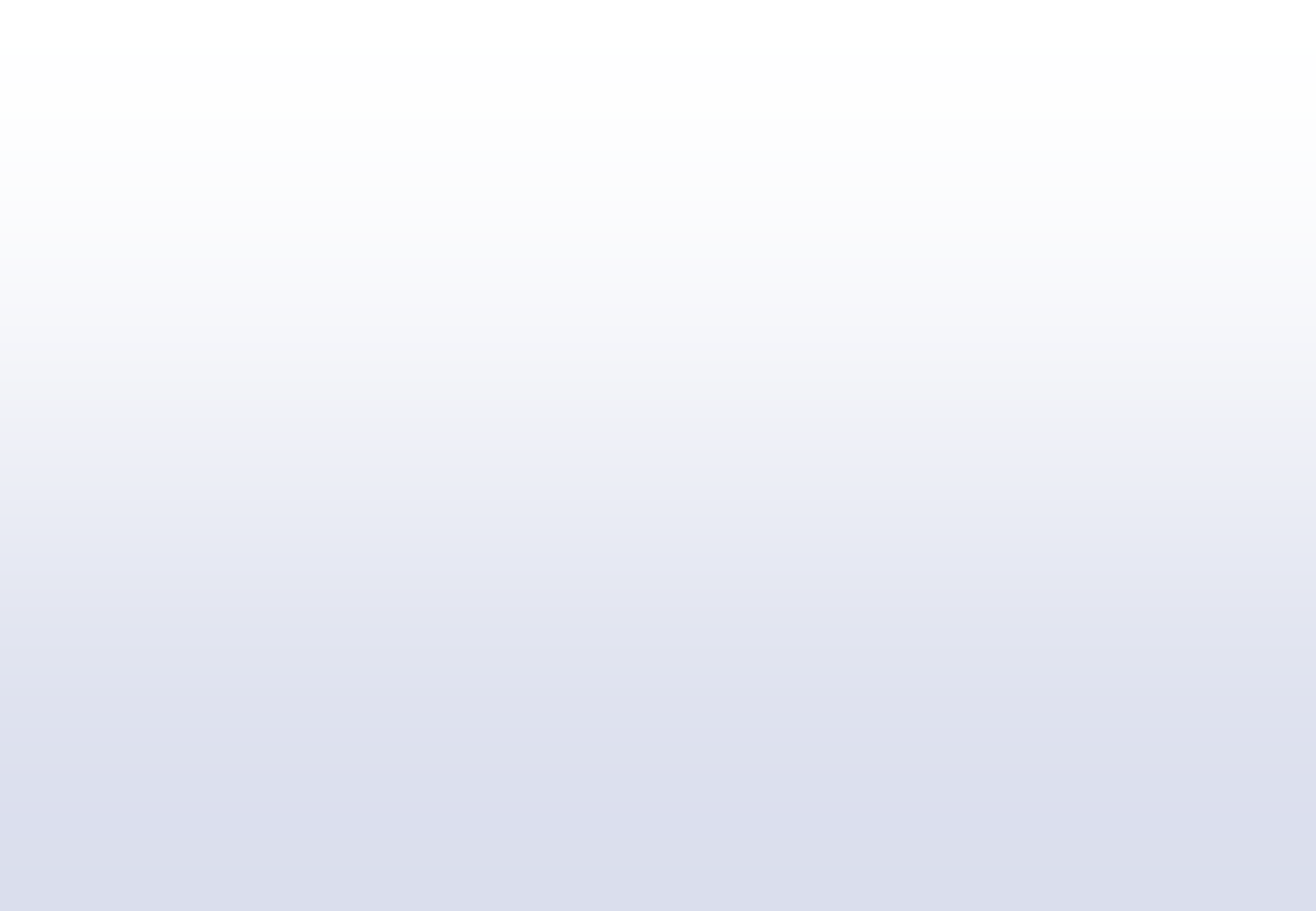 HISTORIA
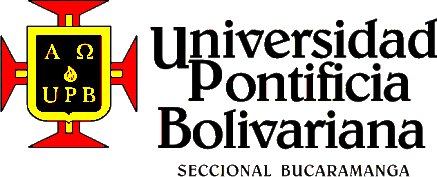 A iniciativa de los primeros ministros Fraser de Australia y Ohira de Japón, se organiza en Canberra el Seminario de la Comunidad del Pacífico.
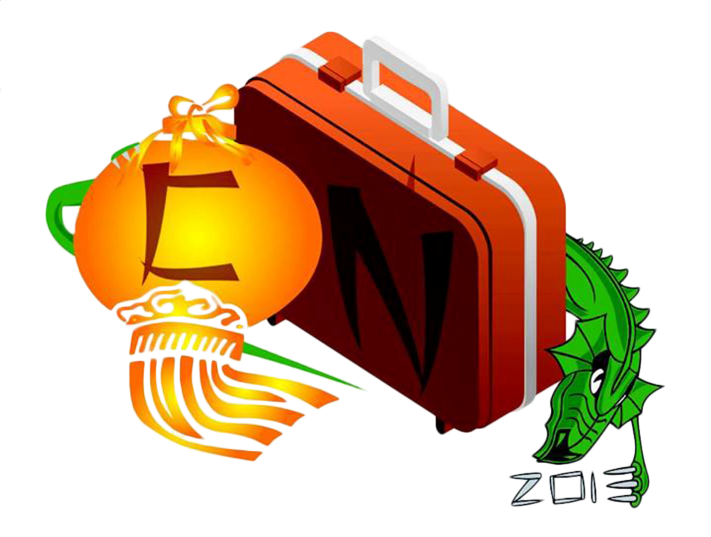 Los esfuerzos de construcción de la comunidad regional del PECC condujeron al establecimiento del proceso de APEC
ASPECTOS ECONOMICOS 
Y COMERCIALES
Consejo de Cooperación Económica del Pacifico 
Andrés Felipe Cornejo
Modificó su nombre inicial de Conferencia de Cooperación Económica en el Pacífico por el de Consejo de Cooperación Económica del Pacífico. .
https://www.pecc.org/
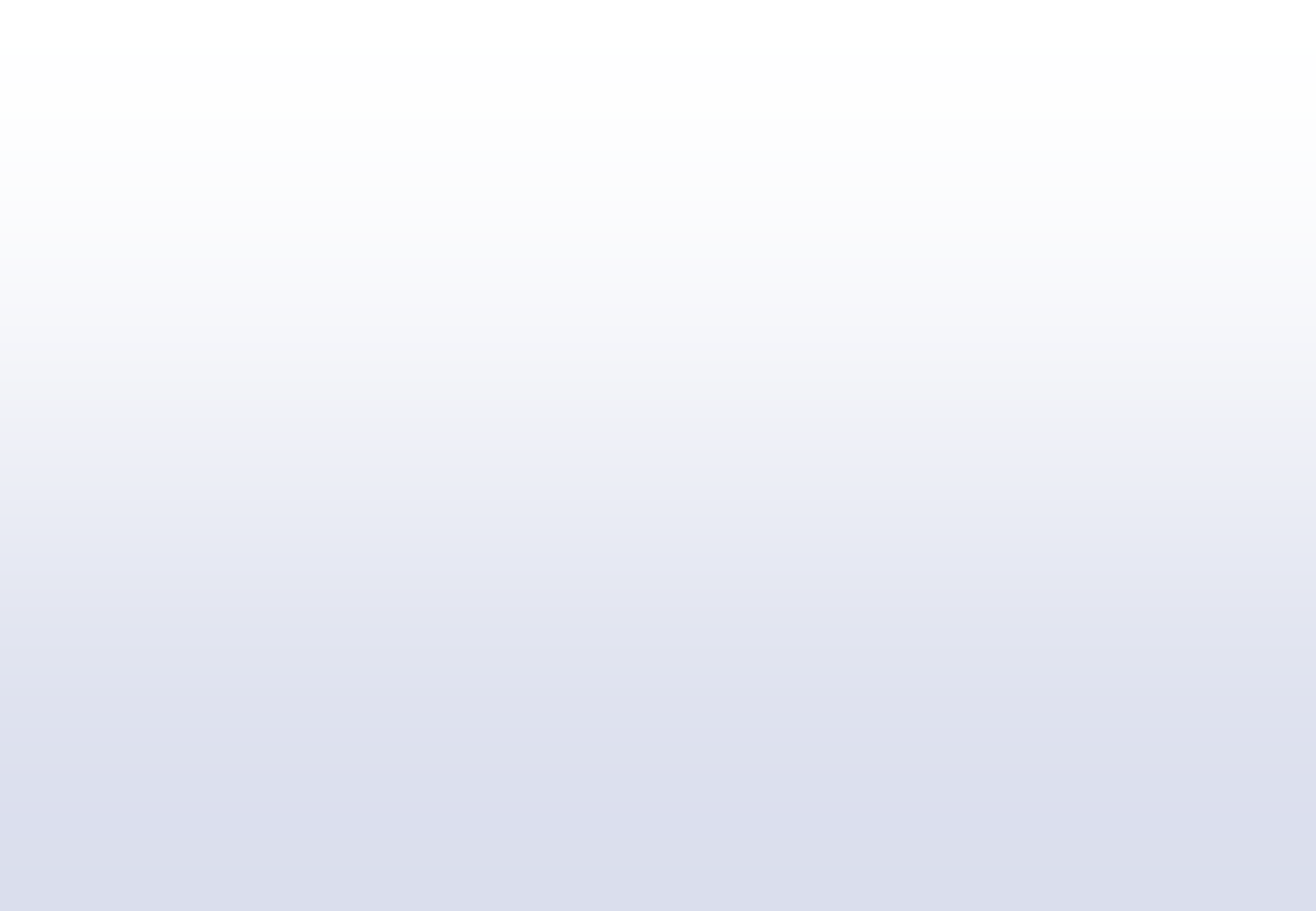 GEOECONOMIA
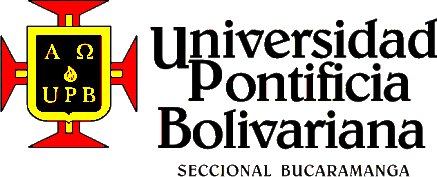 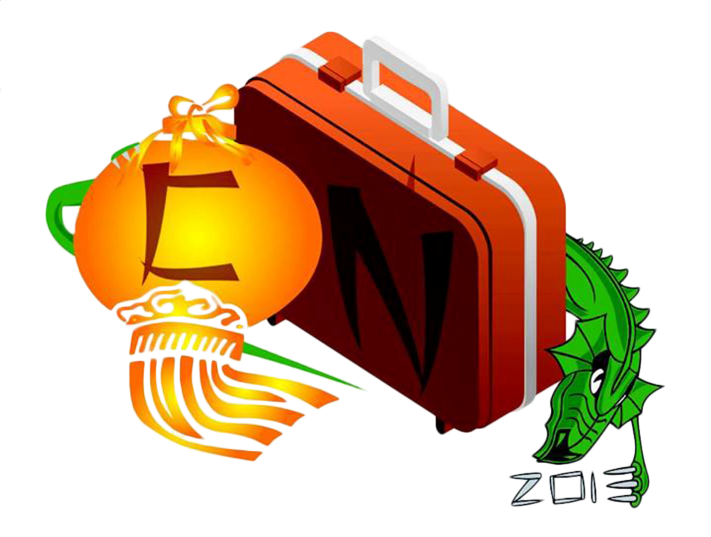 ASPECTOS ECONOMICOS 
Y COMERCIALES
Consejo de Cooperación Económica del Pacifico 
Andrés Felipe Cornejo
http://library.fes.de/pdf-files/bueros/kolumbien/50471.pdf
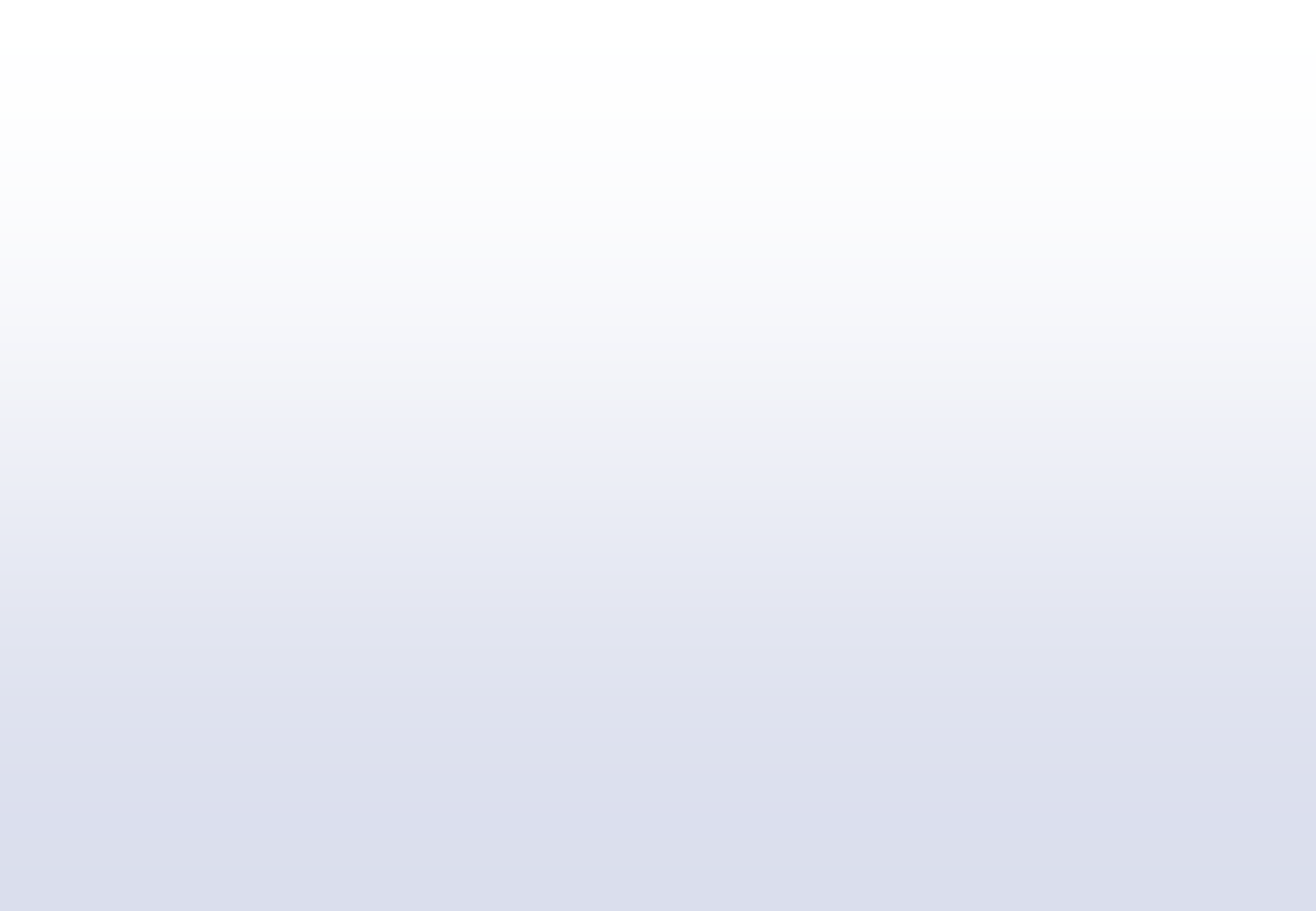 LOGROS
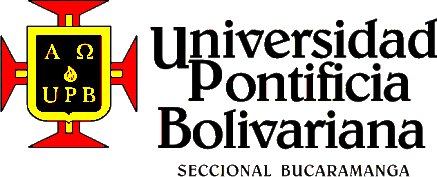 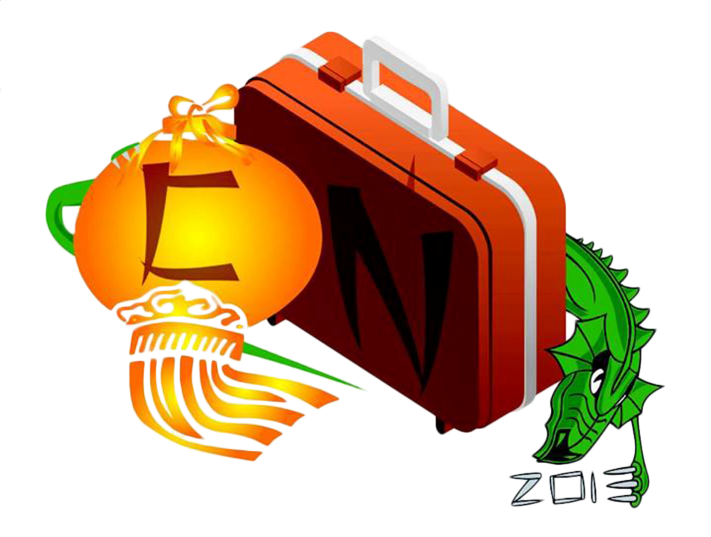 ASPECTOS ECONOMICOS 
Y COMERCIALES
Consejo de Cooperación Económica del Pacifico 
Andrés Felipe Cornejo
http://www.cancilleria.gov.co
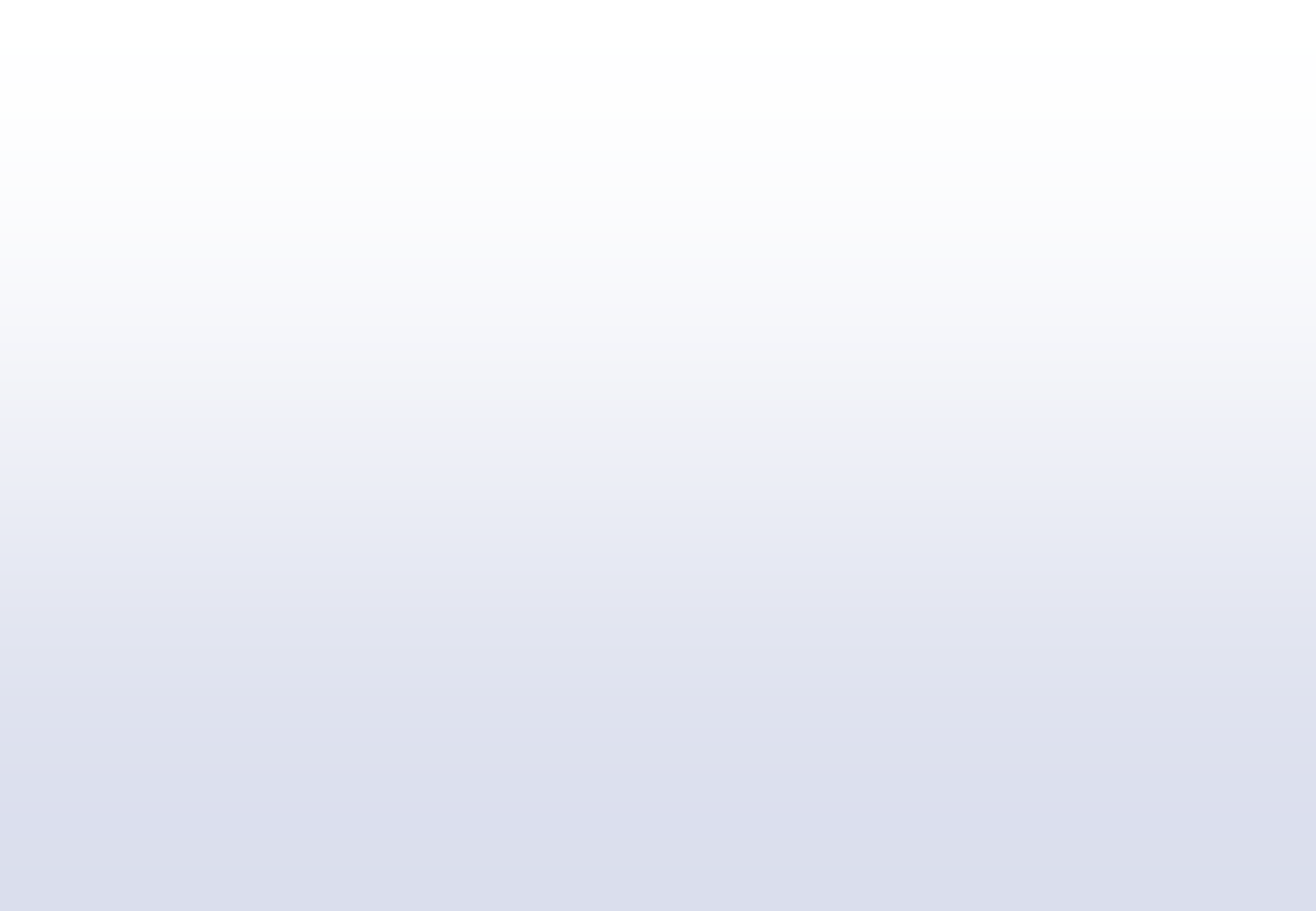 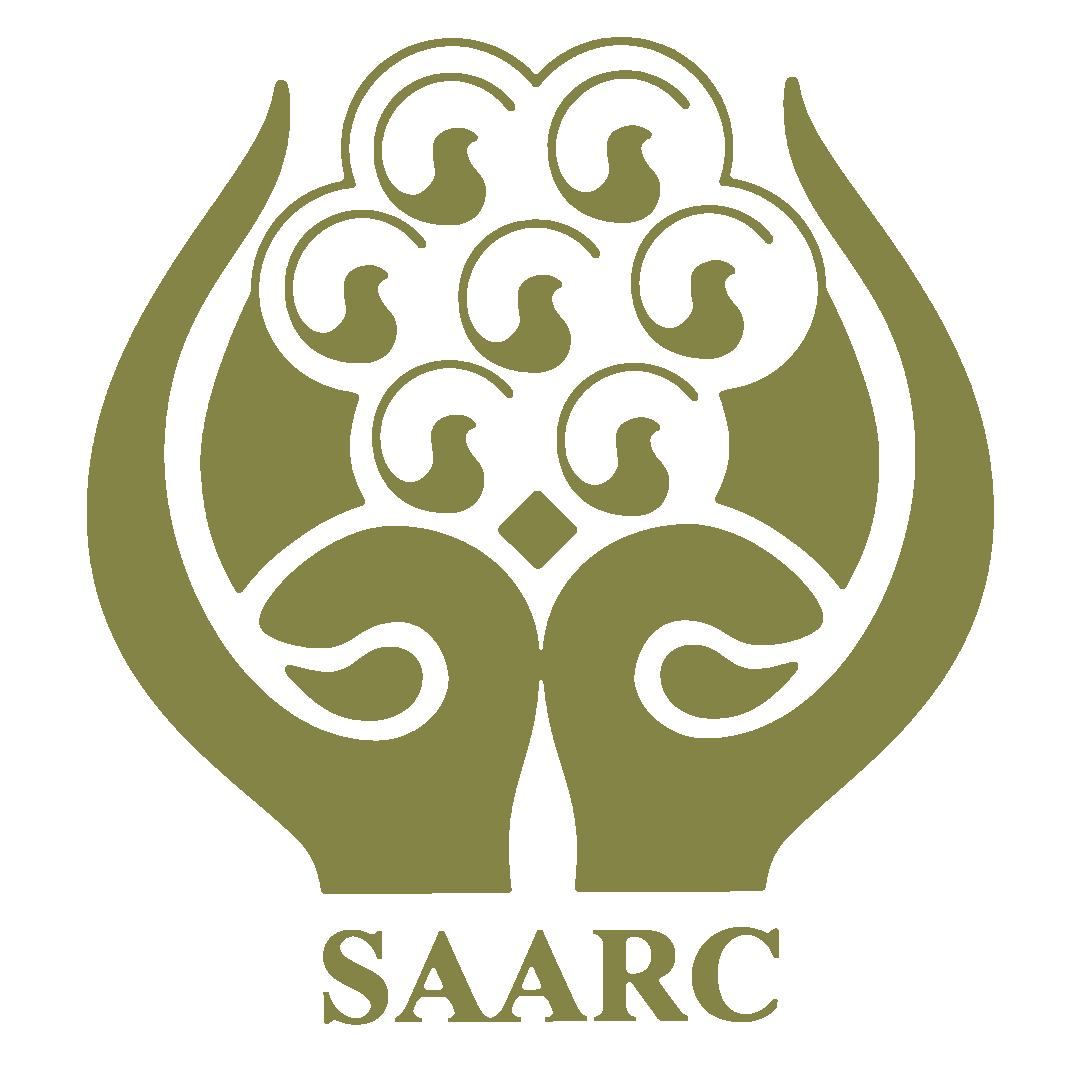 PAÍSES MIEMBROS
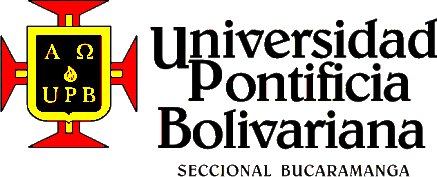 Este
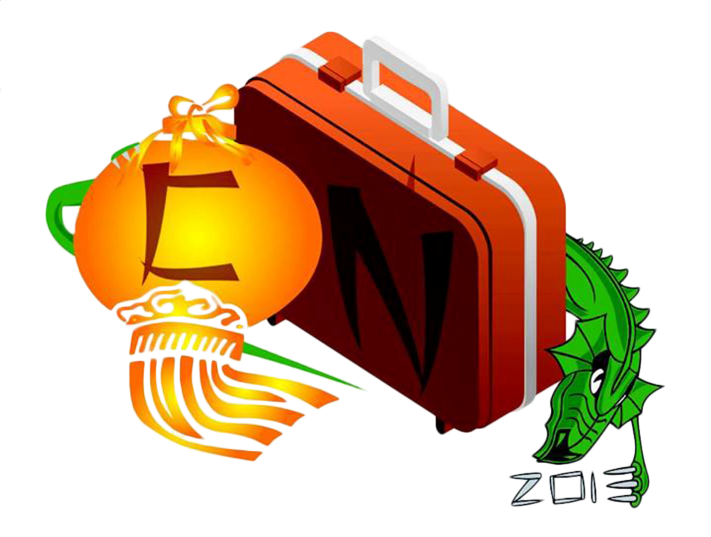 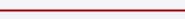 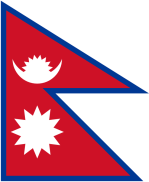 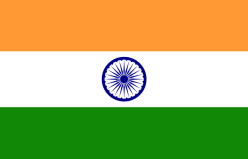 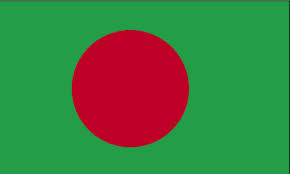 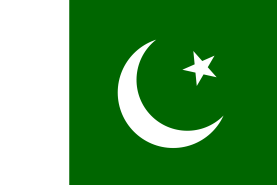 Sri Lanka
ASPECTOS ECONOMICOS 
Y COMERCIALES
Asociación Regional para la Cooperación del Sur de Asia
Daniela Diaz Sanchez
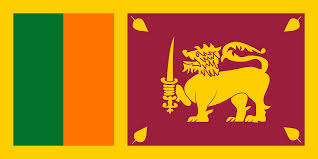 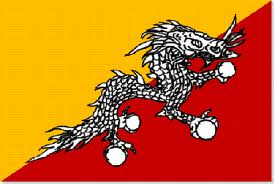 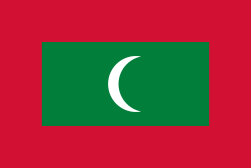 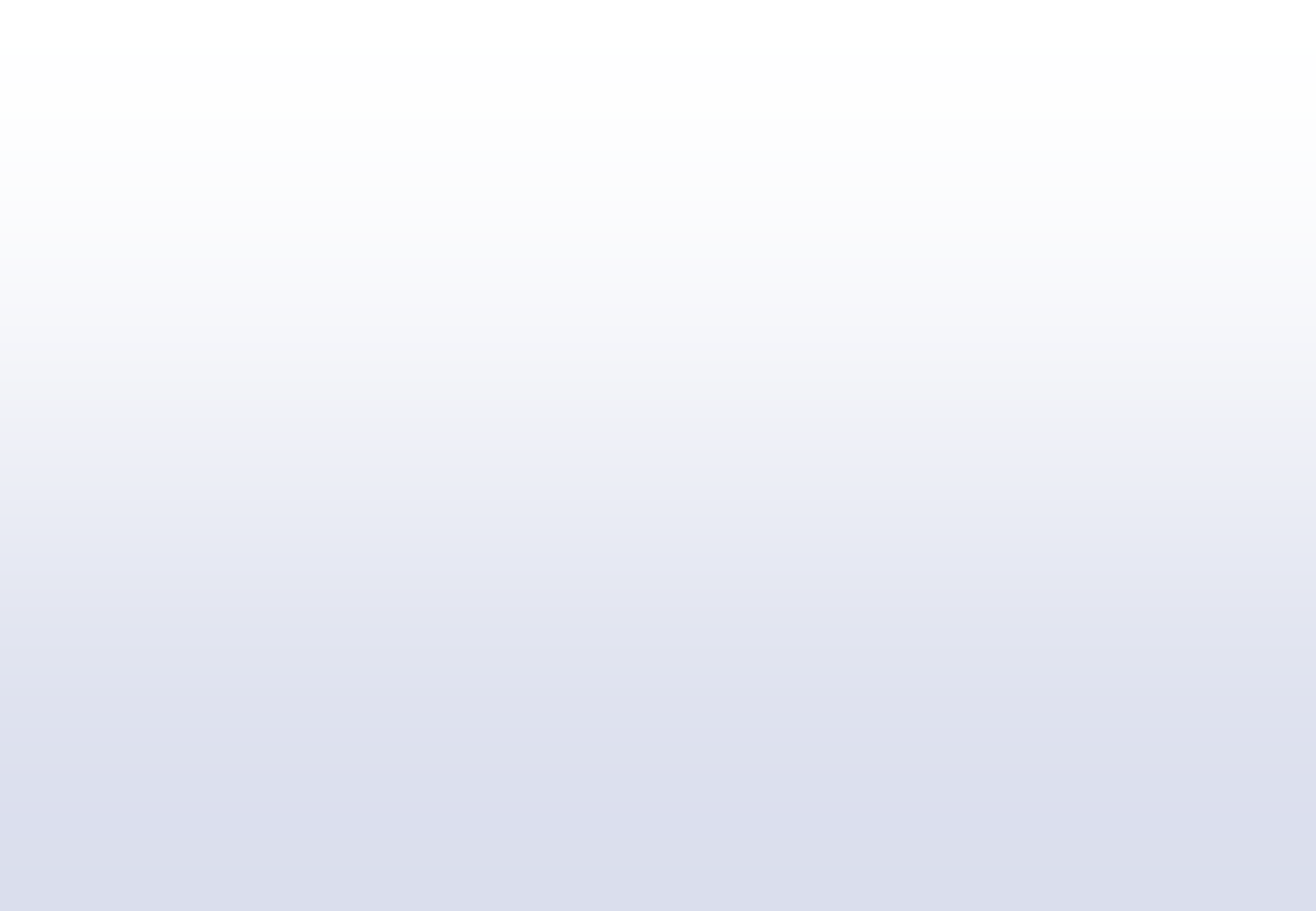 HISTORIA
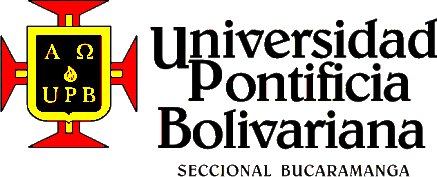 La idea de la cooperación regional en el sudeste asiático fue gestada por Bangladesh que fue inicialmente el impulsor de la organización.
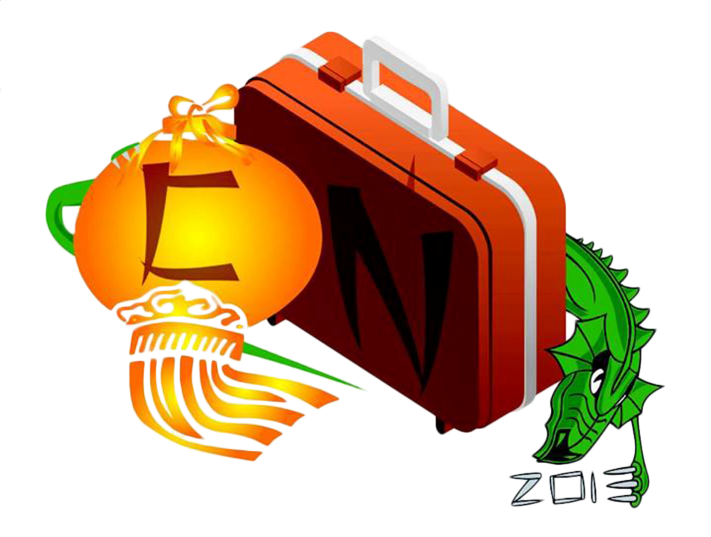 Después de varias consultas, los Ministros de exteriores de los siete países se encontraron por primera vez en Colombo.
ASPECTOS ECONOMICOS 
Y COMERCIALES
Asociación Regional para la Cooperación del Sur de Asia
Daniela Diaz Sanchez
El SAARC nace oficialmente como asociación de Estados cuyo objetivo primero era la aceleración del desarrollo social y del proceso económico a través de la acción colectiva en determinadas áreas de cooperación.
http://www.casaasia.es/triangulacion/organiz/saarc.pdf
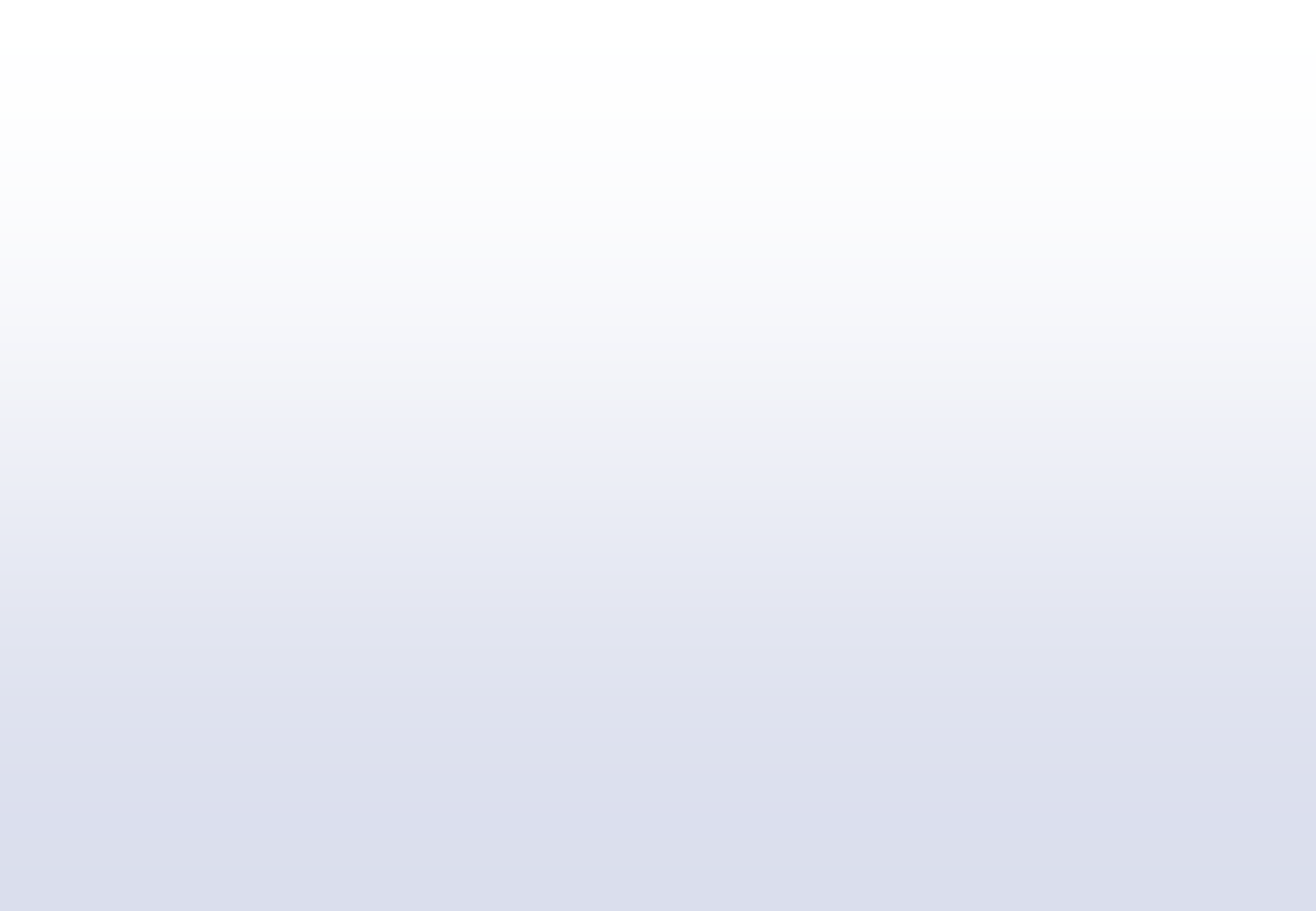 GEOECONOMIA
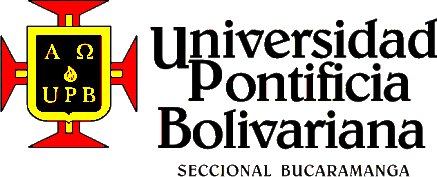 El trabajo de SAARC es apoyado por varios Centros Regionales que están dedicados a los asuntos que estiman de mayor interés común. Estos centros, actualmente nueve, están distribuidos por la región. Los campos a los que se dedican dichos centros son por ejemplo: agricultura, meteorología, tuberculosis, catástrofes, energía etc. Dos centros están actualmente bajo construcción: un centro cultural y otro forestal.
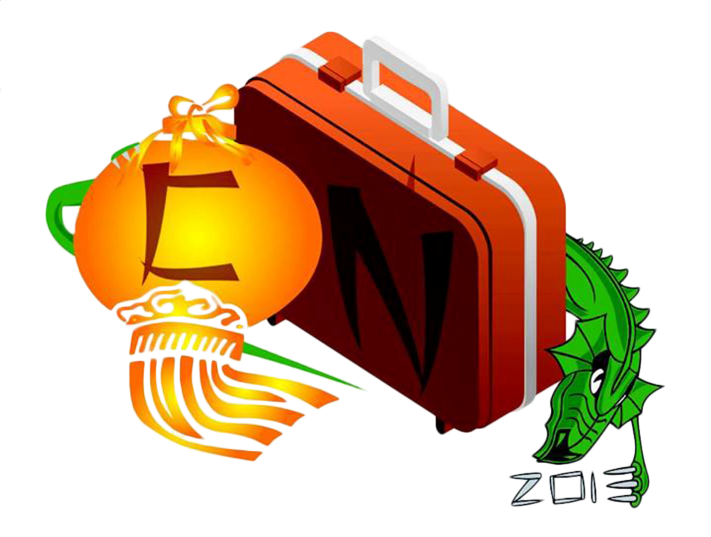 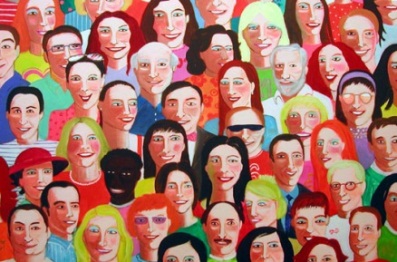 En los primeros años de funcionamiento de SAARC los principales acuerdos fueron la creación de una Reserva Alimenticia de Seguridad, la creación de los Centros Regionales, la lucha contra el terrorismo y la promoción del intercambio cultural.
ASPECTOS ECONOMICOS 
Y COMERCIALES
Asociación Regional para la Cooperación del Sur de Asia
Daniela Diaz Sanchez
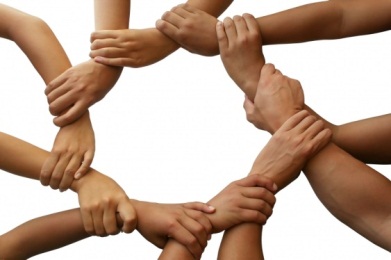 http://www.casaasia.es/triangulacion/organiz/saarc.pdf
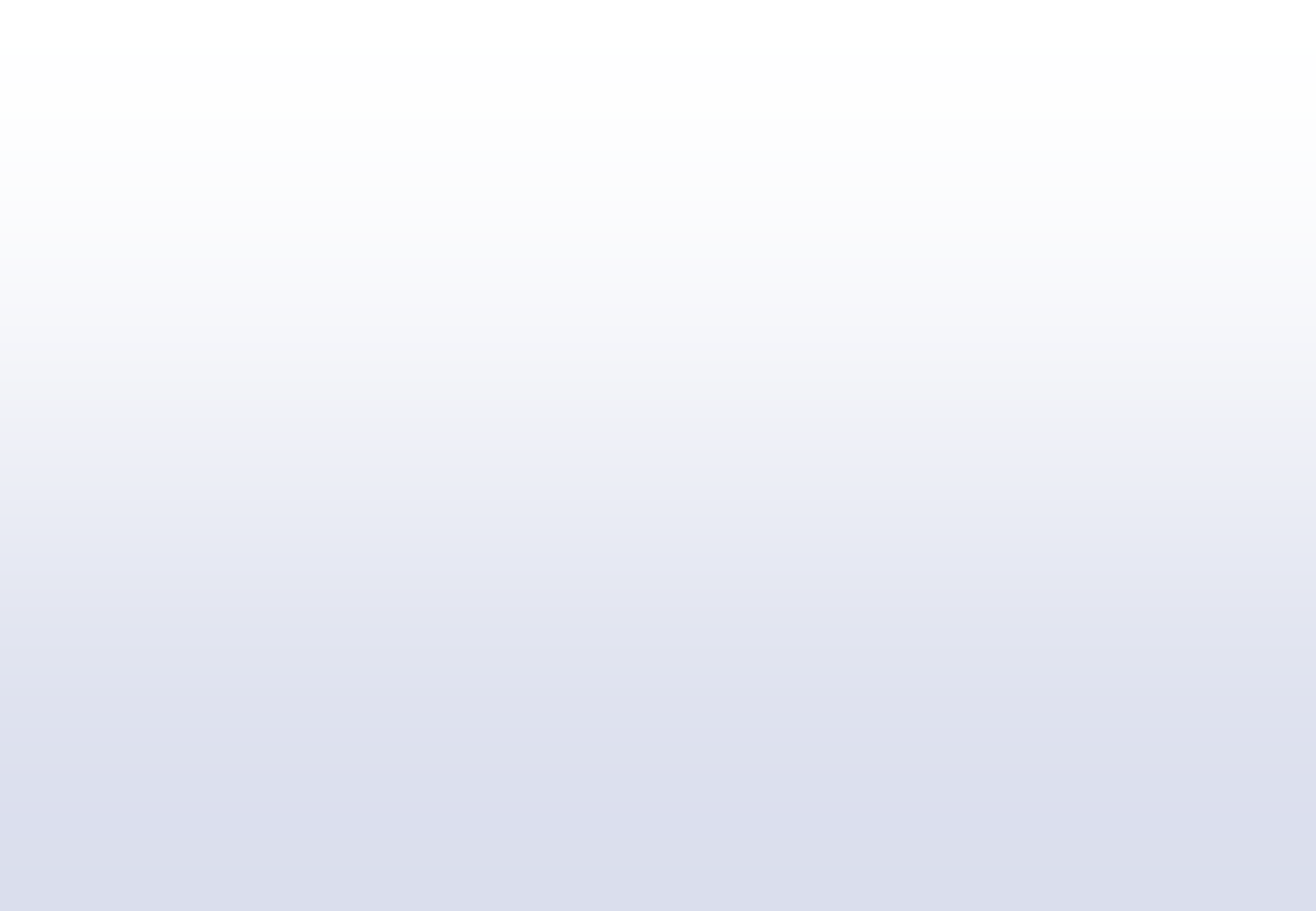 OBJETIVOS
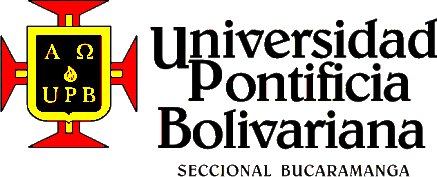 Promover el bienestar de los pueblos del Sureste asiático y mejorar su calidad de vida. 
Acelerar el crecimiento económico, el progreso social y el desarrollo económico en la región y facilitar a todos los individuos la oportunidad de vivir en dignidad.
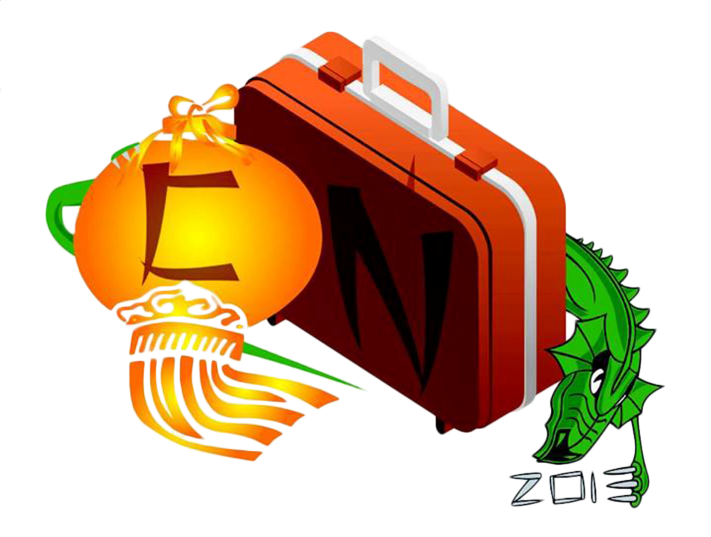 Promover y fortalecer la dependencia colectiva entre los estados del Sureste asiático. 
Contribuir a una mutua confianza para poder solventar los problemas de la región.
ASPECTOS ECONOMICOS 
Y COMERCIALES
Asociación Regional para la Cooperación del Sur de Asia
Daniela Diaz Sanchez
Fortalecer la cooperación con otros países en desarrollo y con los países de la asociación en foros internacionales sobre materias de común interés.
Cooperar con organizaciones internacionales y regionales con similares objetivos.
http://www.casaasia.es/triangulacion/organiz/saarc.pdf